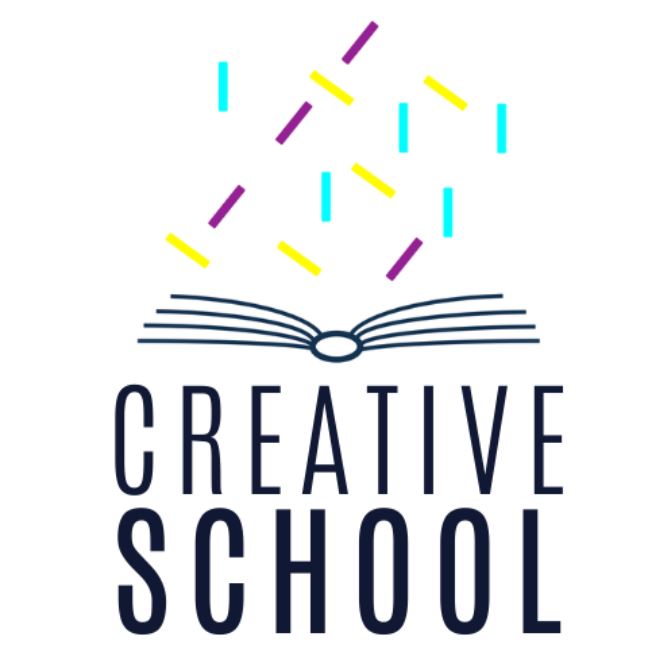 Open Educational Resources (OER)

Nowadays, everywhere in the world, children and young people need to be trained to face
challenging social, emotional and economical problems they will confront with - as adults -
both in their personal lives and in the context of the wider world.

In order to do so, they must DEVELOP HIGHER LEVEL THINKING SKILLS which, we believe, 
WILL FLOURISH IF ENCOURAGED TO BE CREATIVE, INNOVATIVE, INGENIOUS AND ADAPTABLE.

The present Open Educational Resources (OER) have been designed within the Creative School Project, whose objective
is to develop teaching/learning modules for school teachers and students, PROMOTING SELF-DIRECTED LEARNING AND CRITICAL AND VISUAL THINKING SKILLS, using CULTURAL HERITAGE CONTENTS made available by the Institutions and Organizations the Creative School Project Partners belong to.

The BENEFICIARIES of the present Open Educational Resources are:
PRIMARY AND SECONDARY SCHOOL TEACHERS who, through engaging with the Project, will become equipped with the skills necessary to facilitate pedagogical strategies for creativity and critical thinking;
CHILDREN AND YOUNG PEOPLE which will use the OER developed by the Project. 

Please note, that OER TOPICS HAVE BEEN SELECTED BY AN INTERNATIONAL GROUP OF TEACHERS AND EDUCATORS from Austria, Croatia, Finland, France, Ireland, Italy and the United Kingdom, through focus groups and surveys. 

We hope the present materials enrich your teaching resources and foster creative and critical thinking among students.

https://www.creative-school.eu
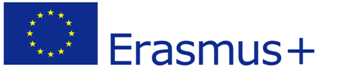 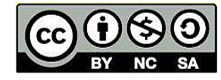 The Creative School project has been funded with the support of the European Union and the French National Agency for the Erasmus+ Programme (Grant Agreement 2019-1-FR01-KA201-062212). This publication reflects the views only of the author, and the European Union and the French National Agency for the Erasmus+ Programme cannot be held responsible for any use which may be made of the information contained therein.
Materials can be used according to the: Creative Commons Non Commercial Share Alike license
Subject:

Environment, Natural Sciences

Topic:
Biodiversity; Conservationism; Visual Arts 


Age range:

7-11 years
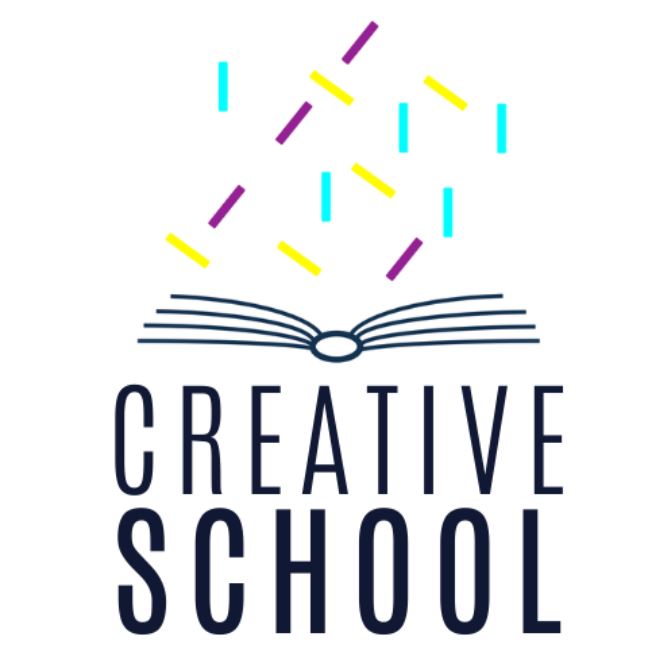 Idea and  graphic design project by:
Matilde Biondi and Sara Borella
~ 3 D, academic year 2020-2021 ~
~ High School for Arts F. Arcangeli ~ 
~  Bologna, Italy ~ 
With the supervision of STEPs srl - Italy
THE ADVENTURES OF
MAX, SAMIR AND BUZZYETTE
MAX IS ON HIS WAY BACK FROM SCHOOL, WHEN HE GETS A MESSAGE FROM HIS BEST FRIEND SAMIR , ASKING FOR HELP…..
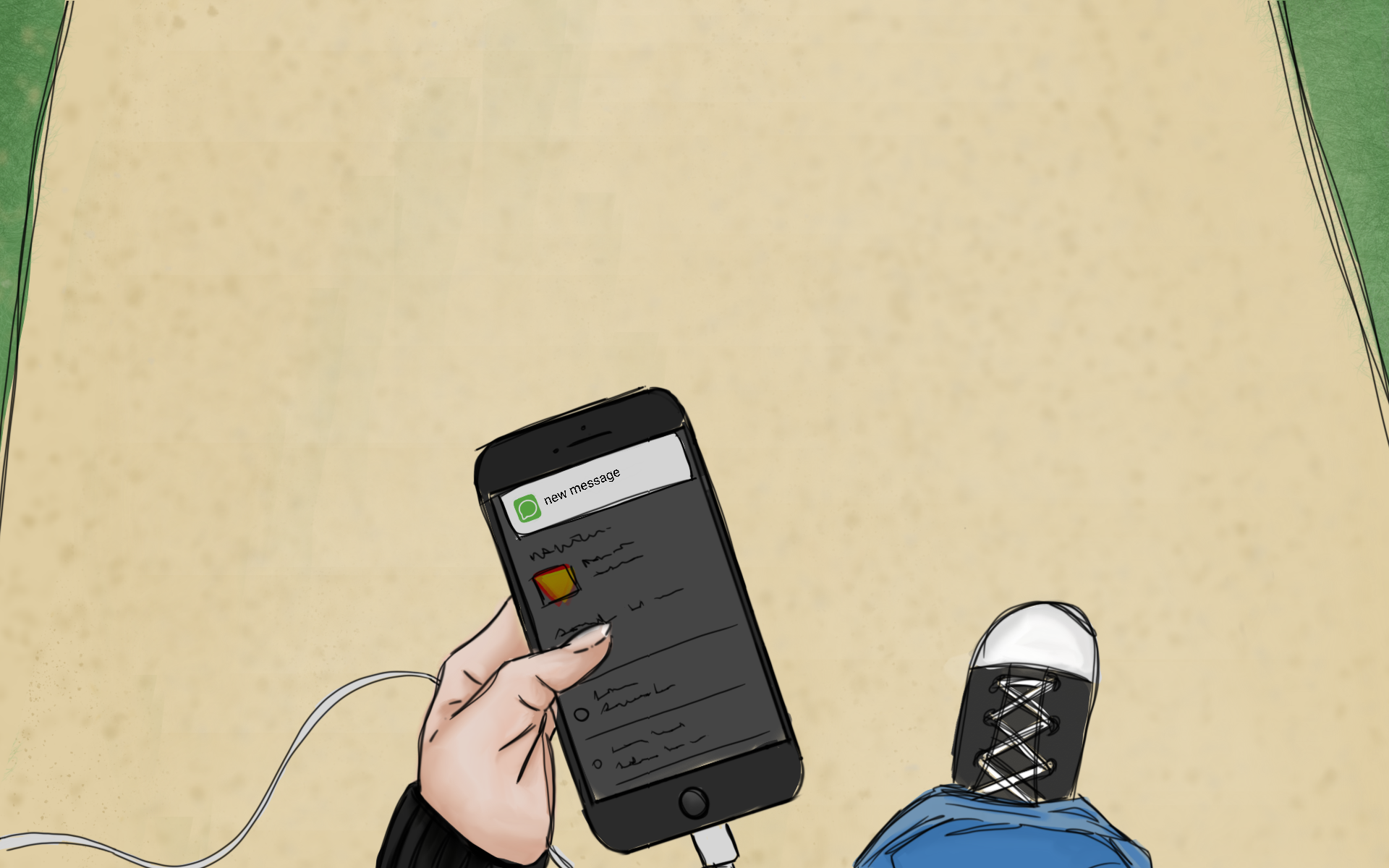 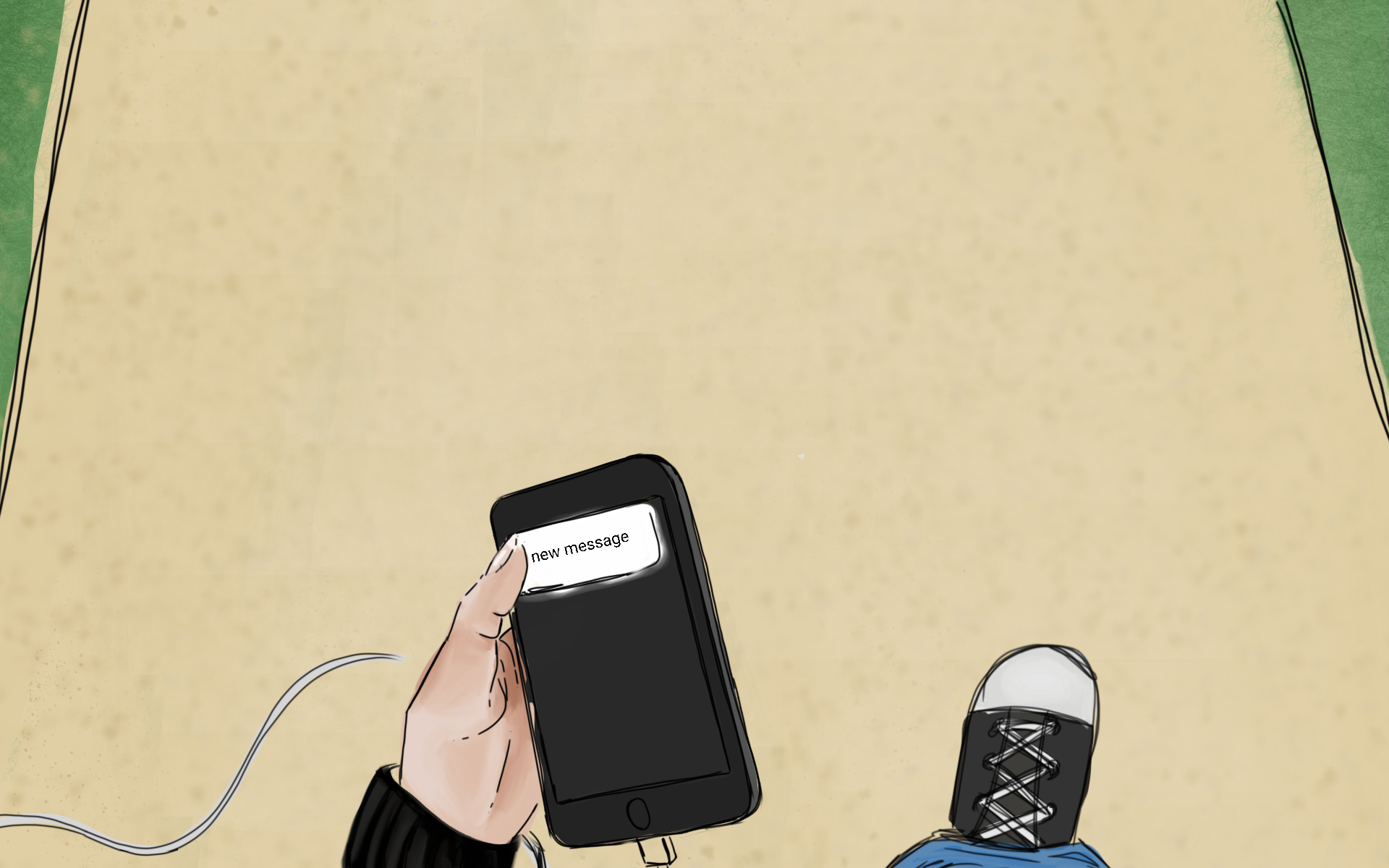 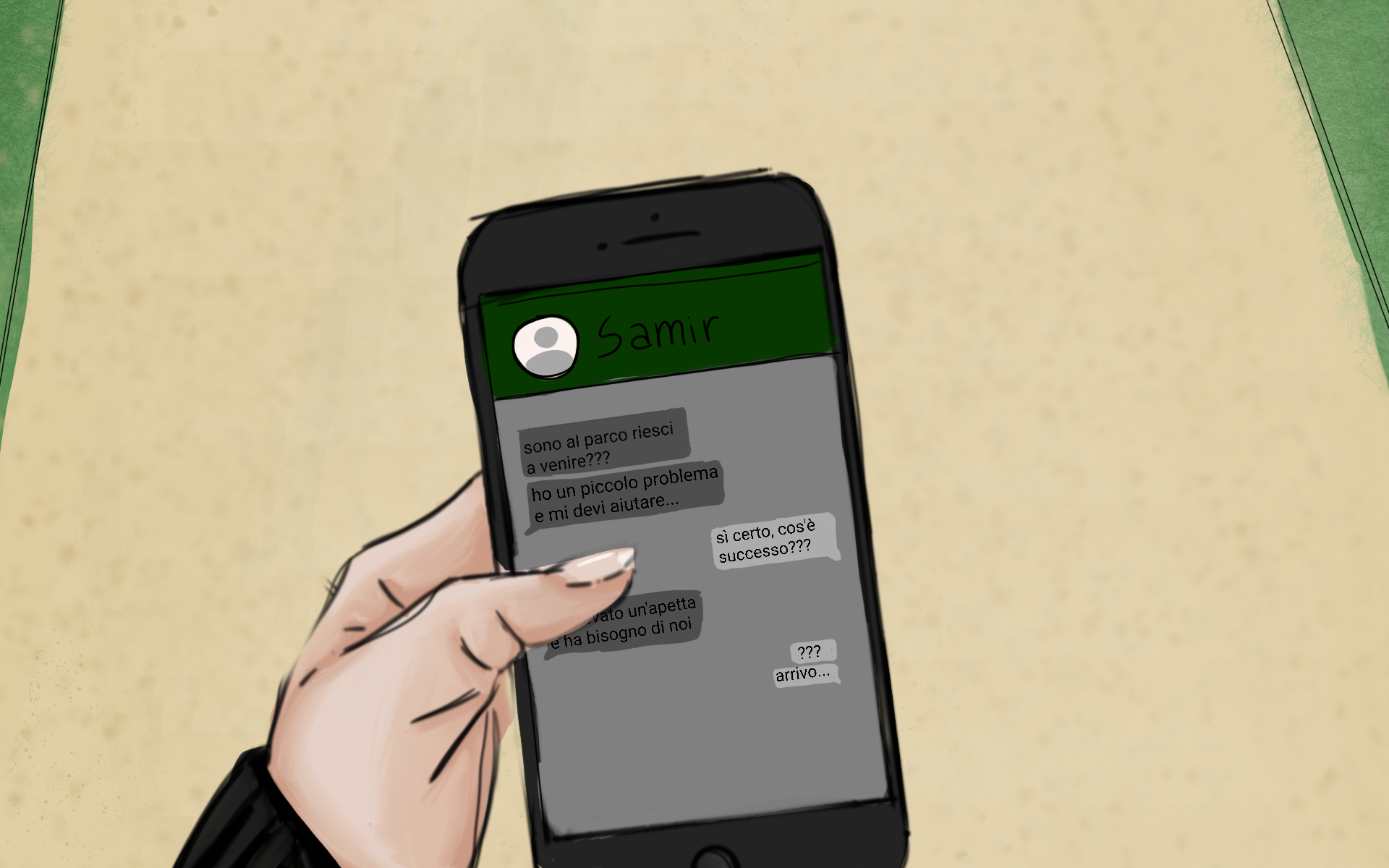 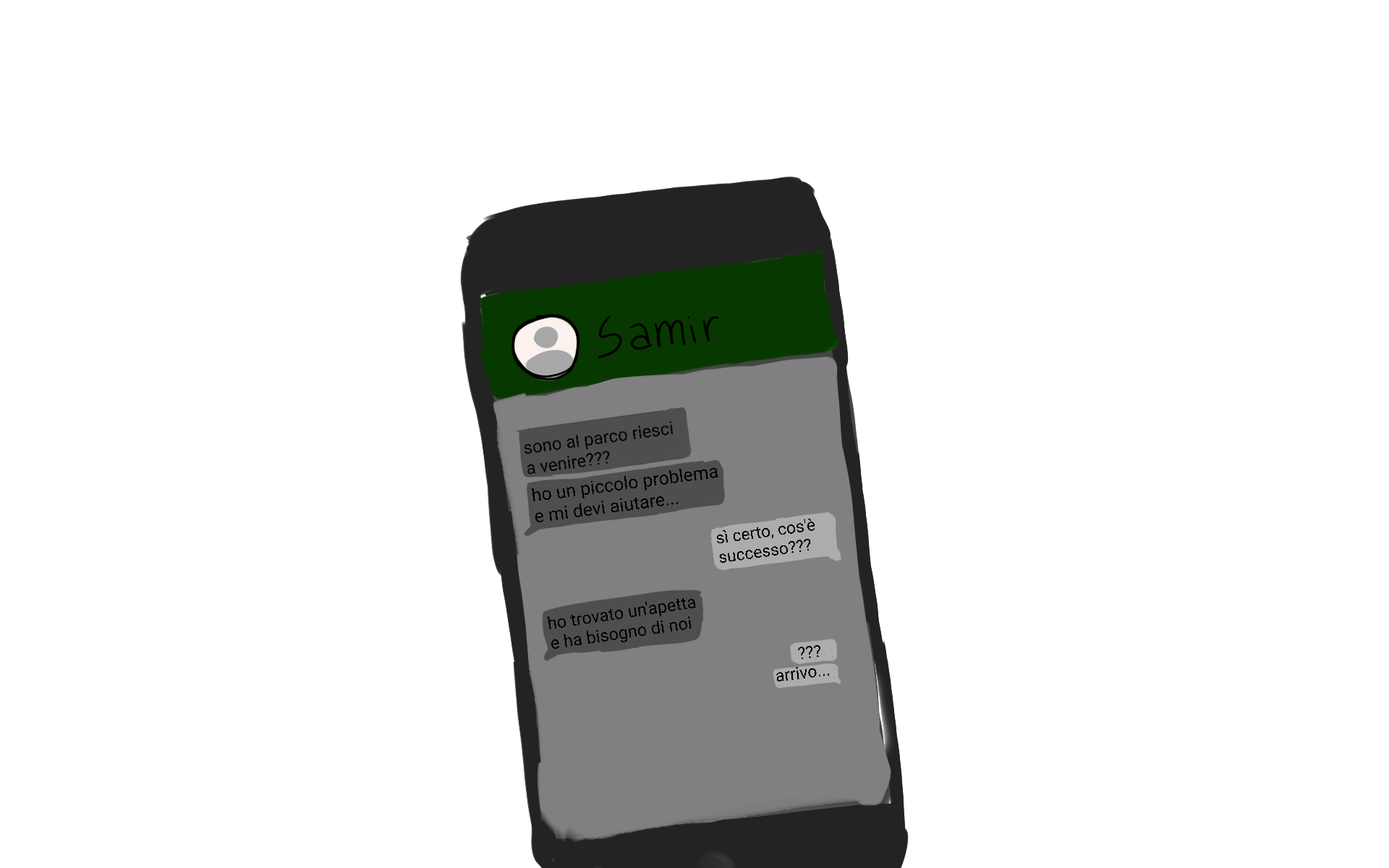 “I’VE FOUND A LITTLE BEE IN DANGER! SHE NEEDS US!! COME!!”
“What??!! A bee..??”
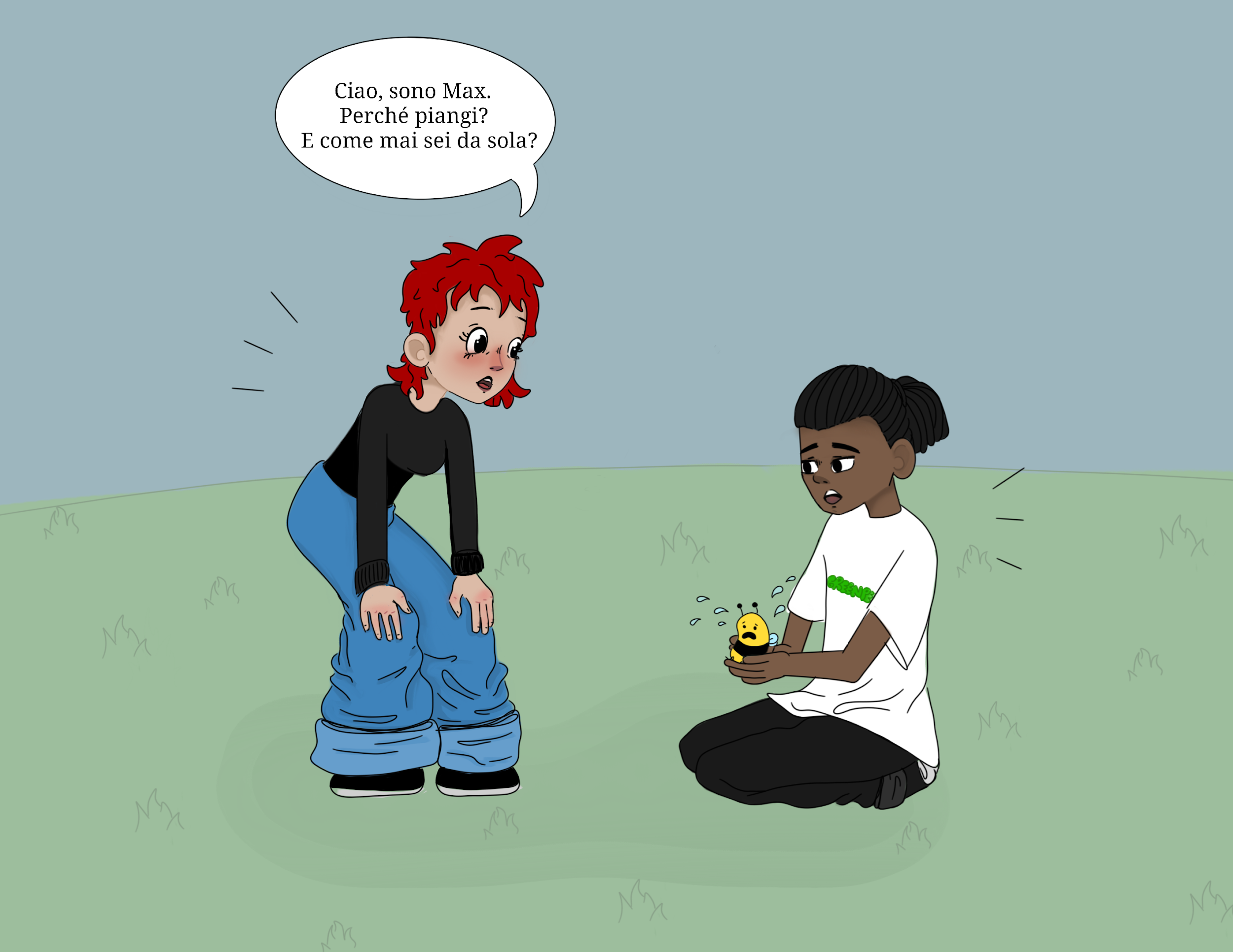 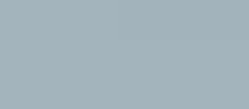 What happens? Why are you crying? Why are you alone?
Hallo little bee, I’m Max. And this is my friend Samir.
What’s your name?
Ohhh, this is a
 VERY BAD PIECE OF NEWS !!
How do we do with no bees???
My name is Buzzyette.
All the bees of my hive are leaving the city BECAUSE THE AIR IS TOO POLLUTED HERE IN TOWN.
I am so sad!! I don’t want to leave, so I’m hiding from the other bees.
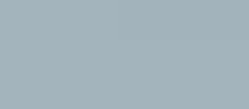 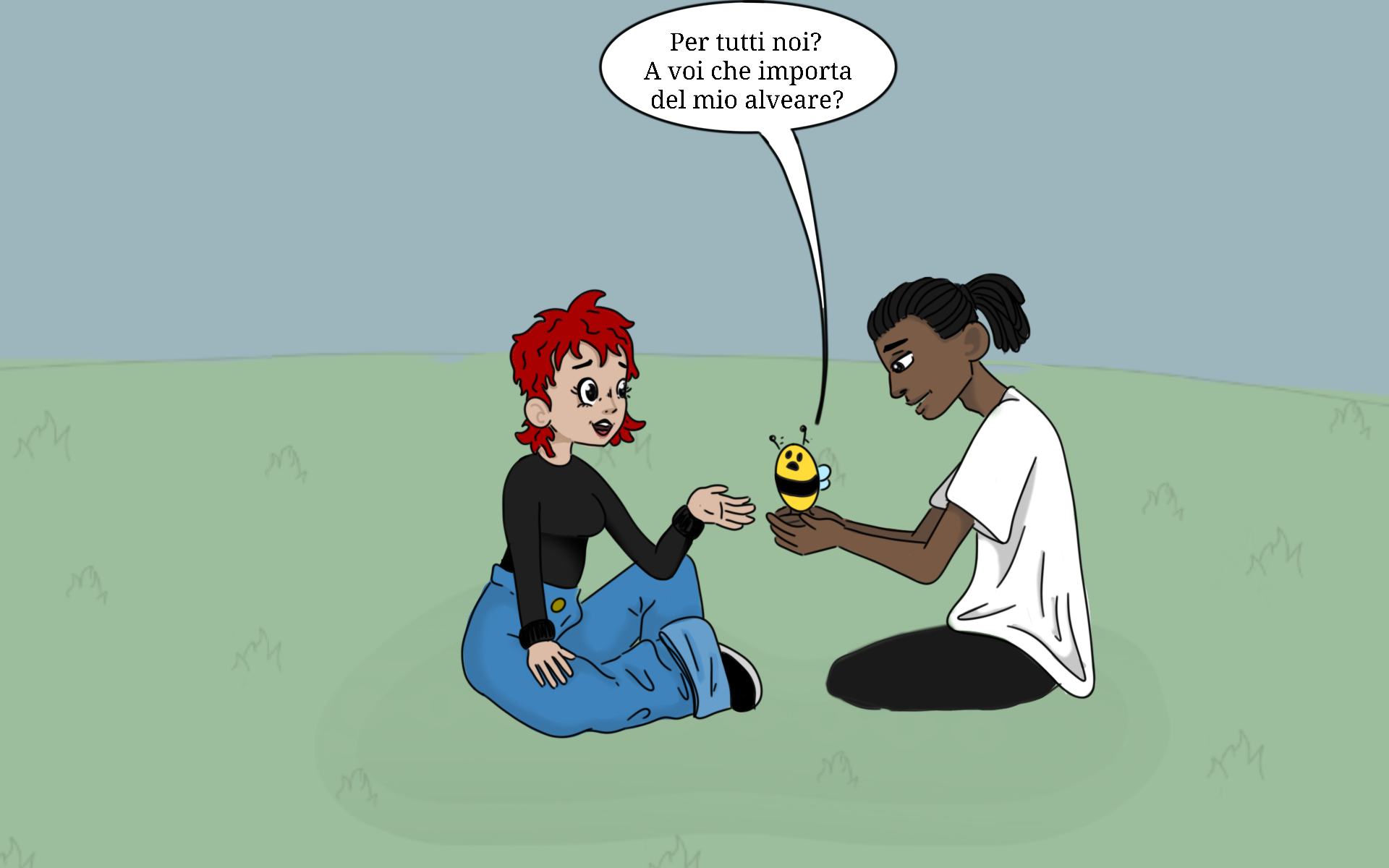 I don’t understand that.. What do YOU CARE ABOUT MY HIVE?
What does BIODIVERSITY mean?
Samir is right!
HOW WILL WE  SURVIVE WITH NO BEES ?
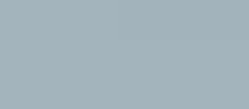 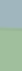 BIODIVERSITY depends on you, as the greatest part of our FOOD !
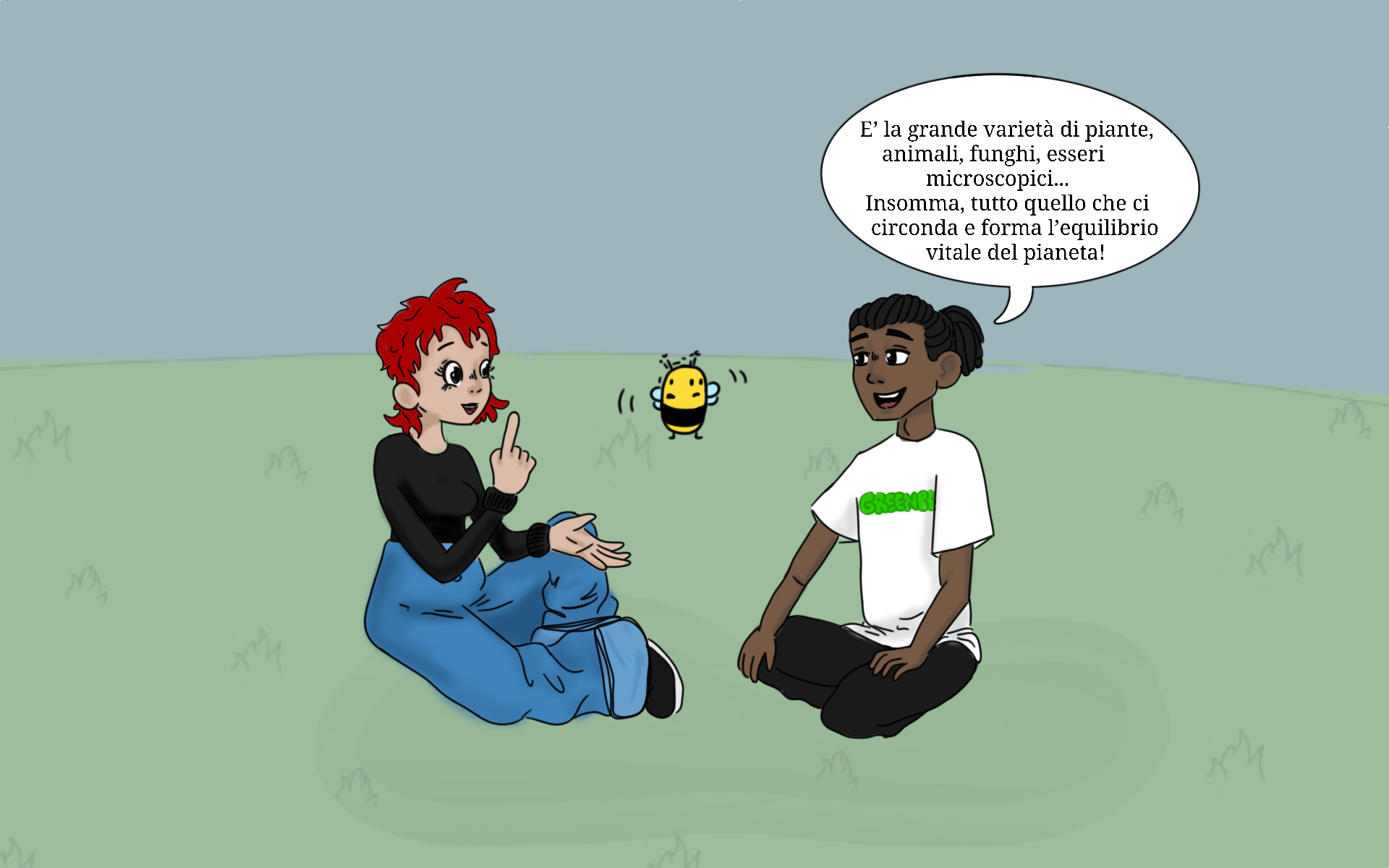 BIODIVERSITY refers to all the VARIETY OF LIFE that can be found ON EARTH (plants, animals, fungi and micro-organisms) as well as to the COMMUNITIES that they form and the HABITATS in which they live.
I don’t understand...
I am puzzled….. 
WHAT HAVE I TO DO with biodiversity?!?
I ONLY FLY FROM FLOWER TO FLOWER  to drink nectar!
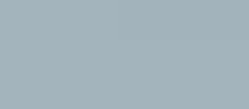 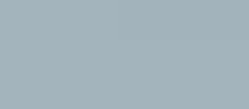 When all these living beings SHARE the same ecosystem in HARMONY, the SYSTEM keeps itself IN A BALANCE.
And what does BALANCE mean??
And whom should I SHARE my hive with?
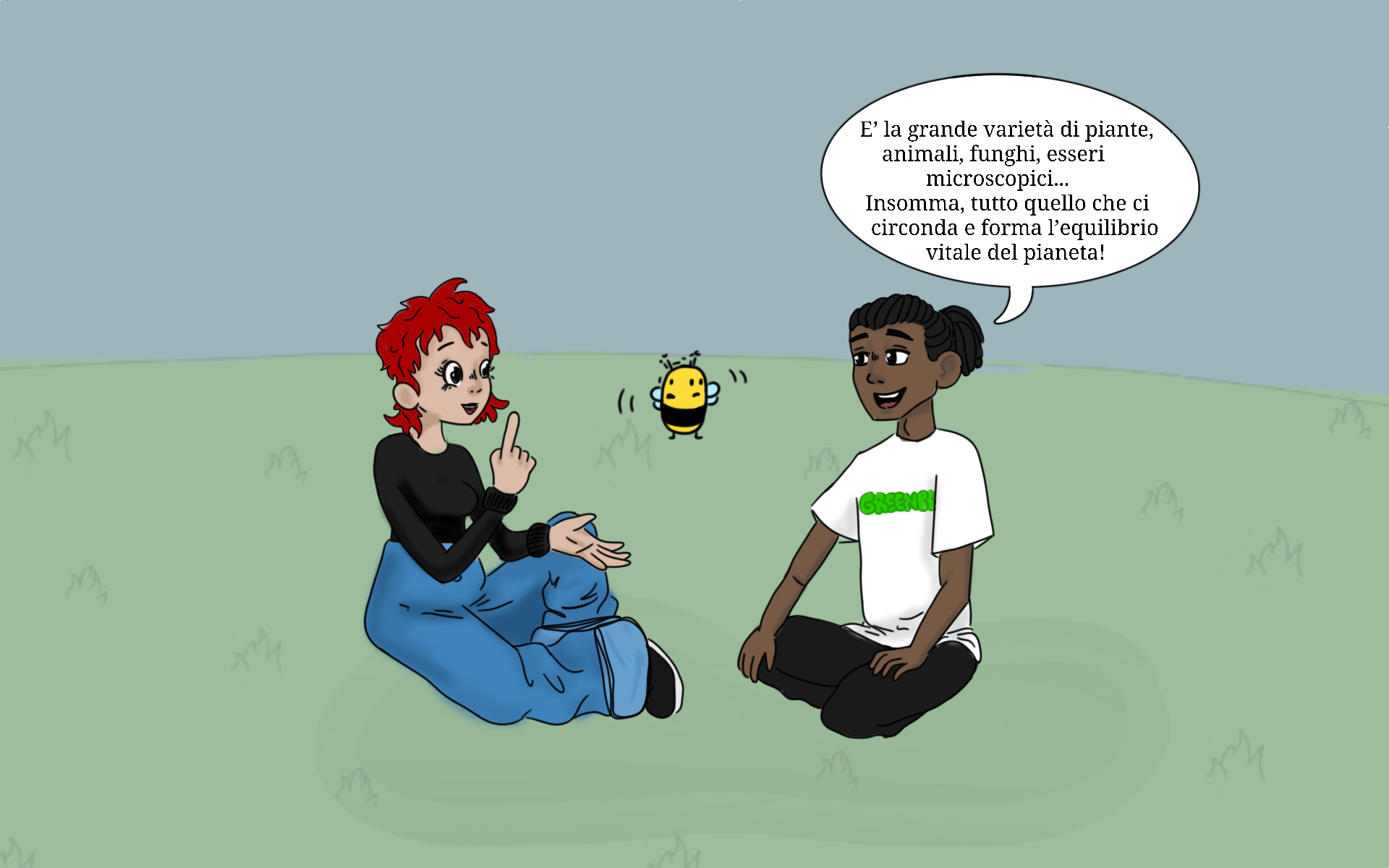 Ok, Buzzyette, listen!
Insects and other animals like you, when they fly from flower to flower to drink nectar, they POLLINATE FLOWERS. Pollinated flowers became FRUITS and animals and humans eat those fruits.
Yes, sure, Samir !
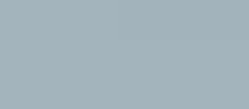 So many questions, Buzzyette !
We will answer them all, won’t we, Max??
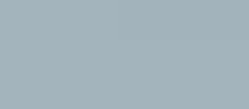 So, WITHOUT INSECTS LIKE YOU,  there will be almost
NO FOOD for humans and animals.
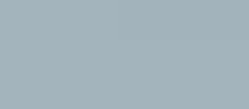 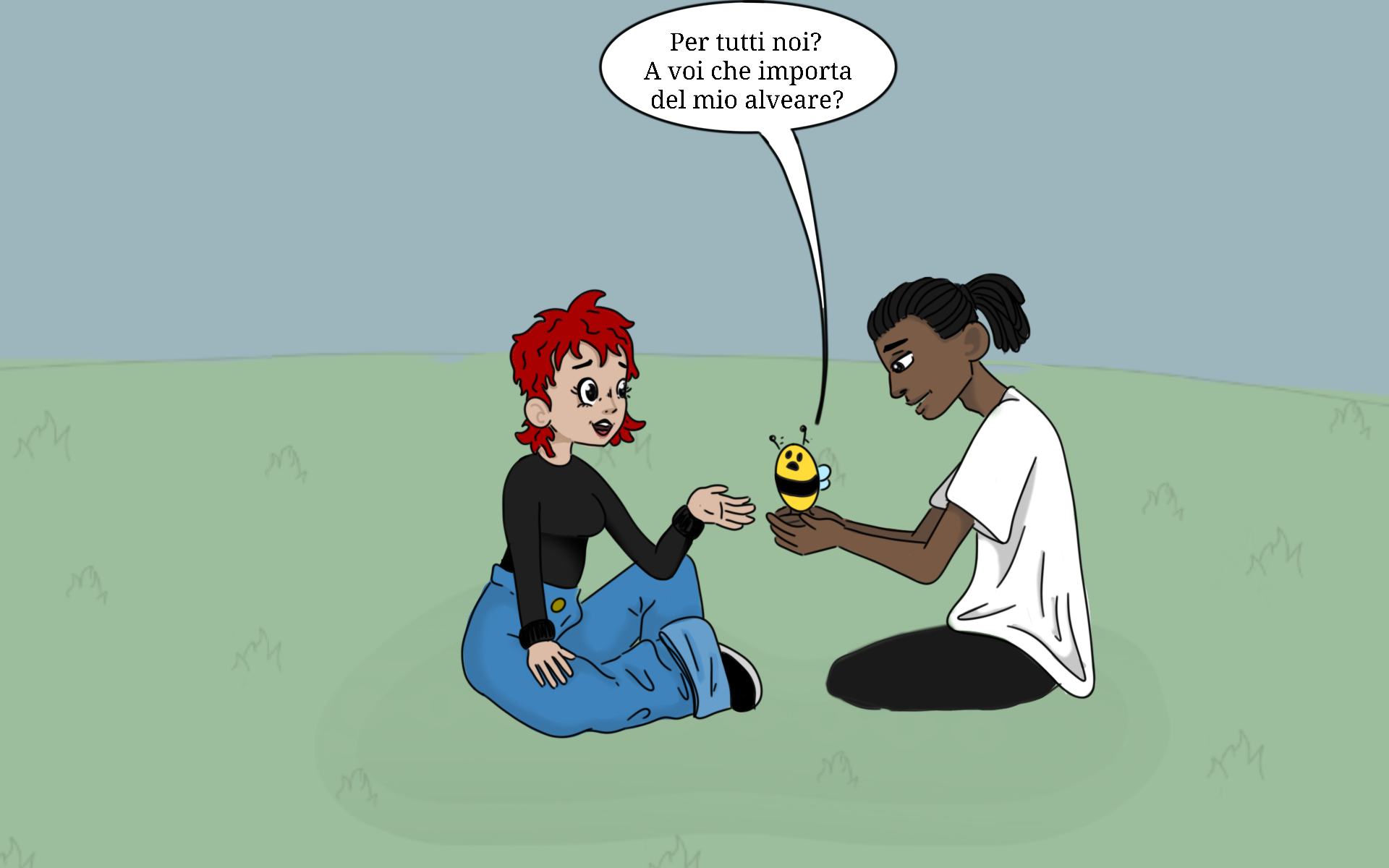 Yes, Samir talked about BALANCE,
 which means that
LIVING BEINGS ARE NOT THREATENED BY HUMANS …
….. THEY REPRODUCE
And so Nature is in a BALANCE, ah ah ah!
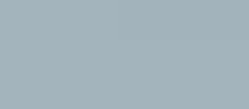 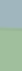 … THEY DON’T GET SICK OR DIE out of pollution …….
… THEY DON’T GET KILLED BY HUMANS ….
OK, OK I got it !
But Samir said also something about BALANCE ??
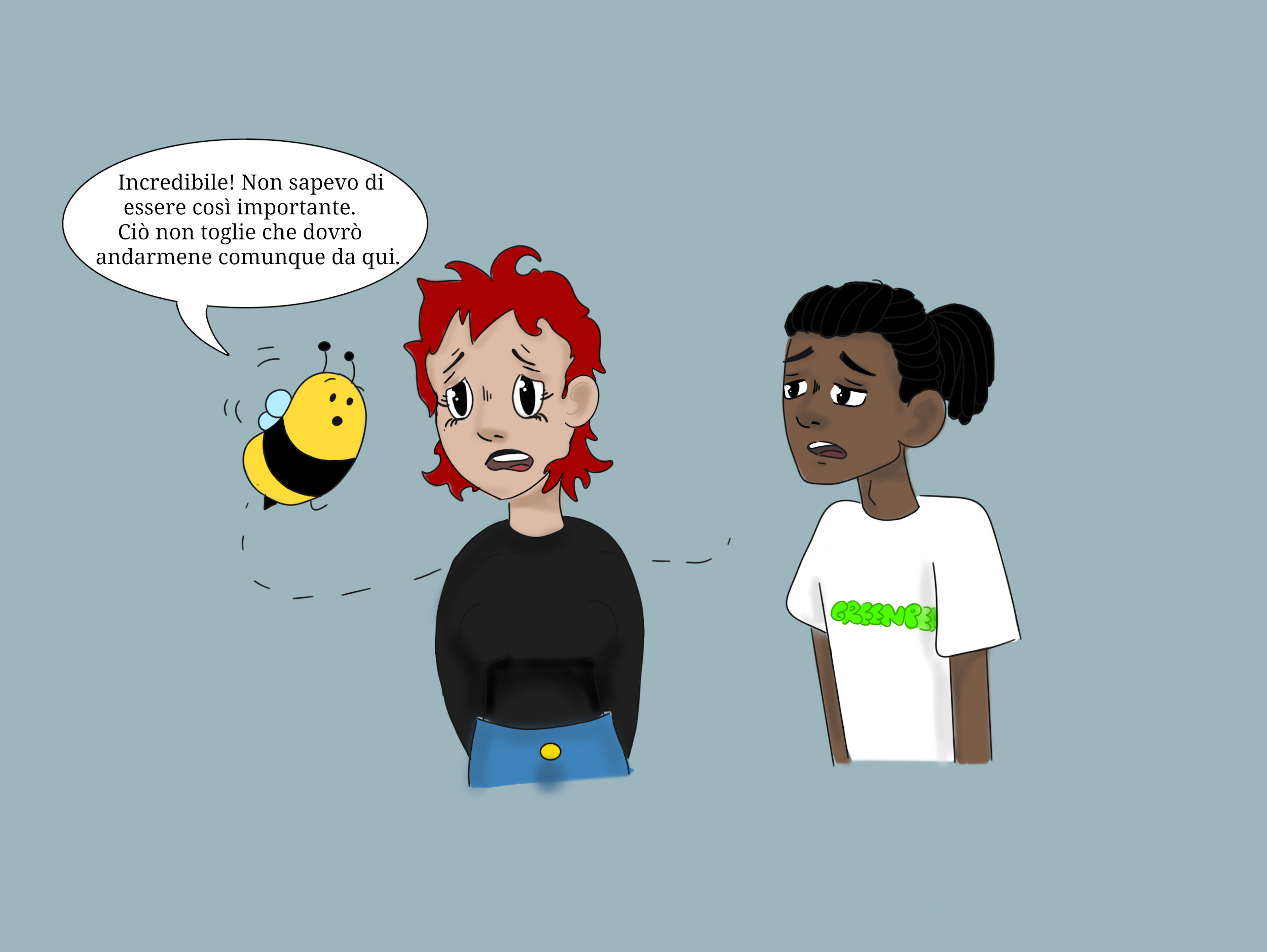 What happens, is that Nature is losing its biodiversity and balance due to HUMAN ACTIVITIES, and thus BEES DIE.
The most danguerous factors are CLIMATE CHANGE and PESTICIDES.
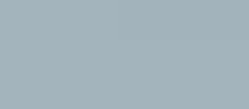 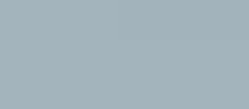 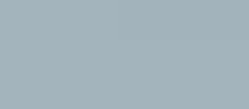 Yes, you’re right! !
This is why us bees are FLYING AWAY !
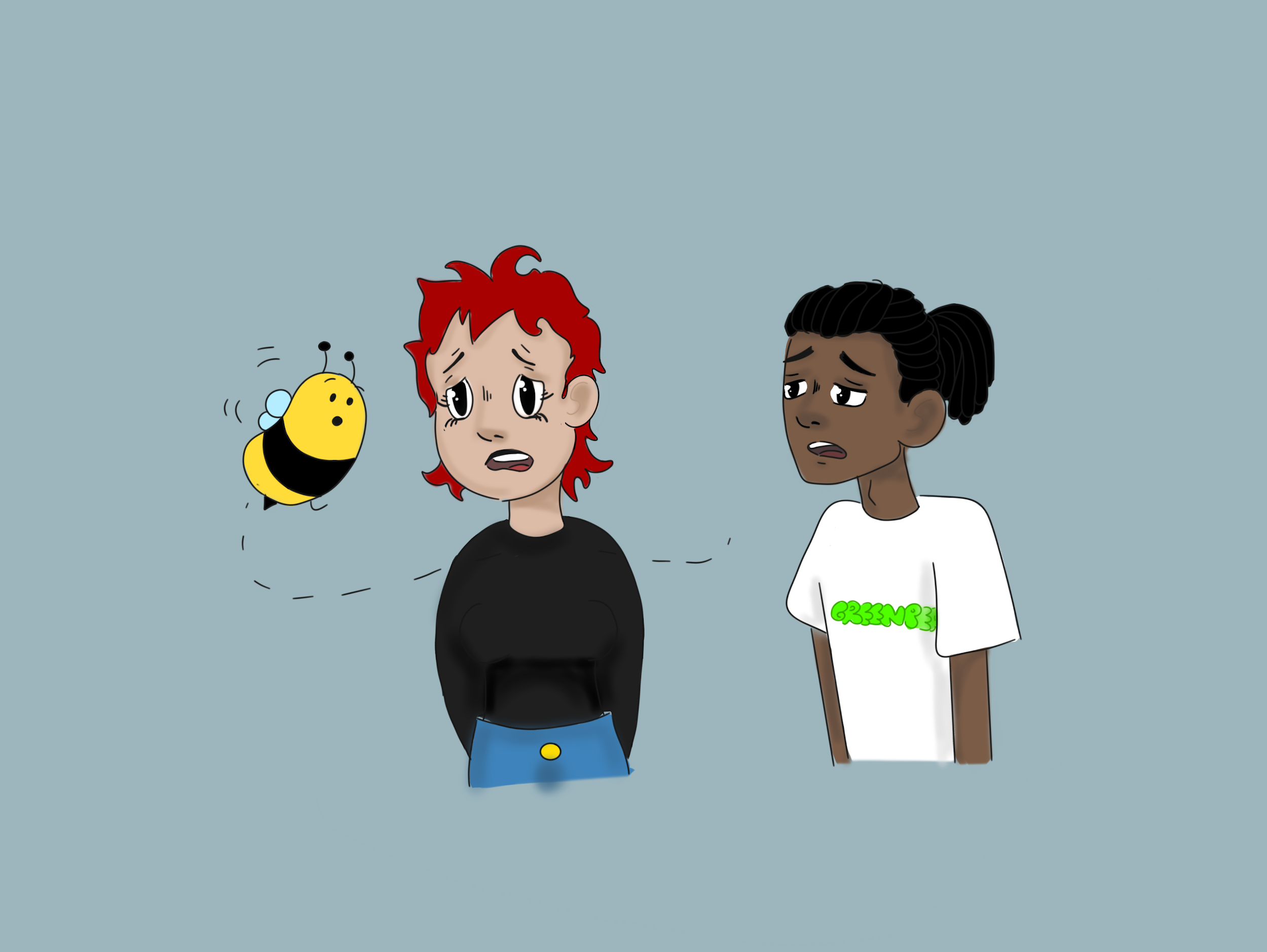 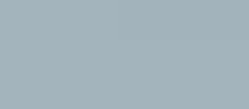 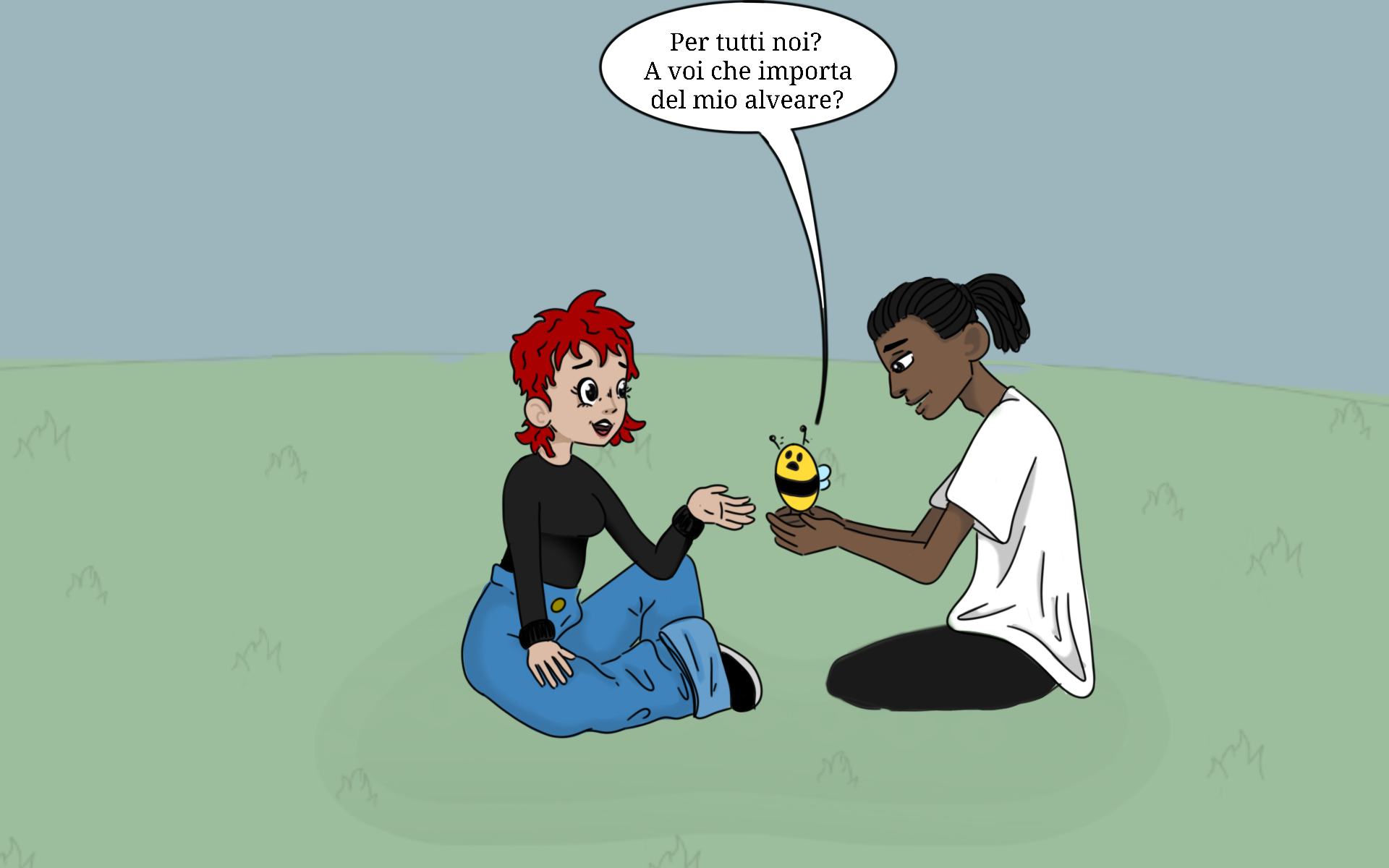 … would you please tell me now whom I am supposed to share my hive with ??? Apart with my friends the bees??? 
Our hive is already overpopulated !! ….
…. I don’t want to be rude, but I am not to eager to share my hive with some 
 snoring bad guy!!
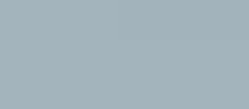 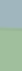 Ok, we’ve talk about biodiversity, ecosystems and their balance…
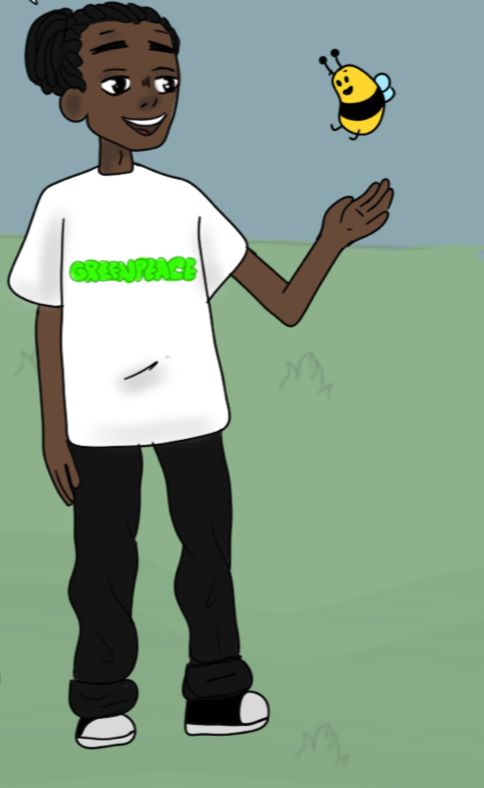 AH AH AH !!!
YOU ARE SO VERY AMUSING, MY FRIEND !!!! You got it totally wrong,
 ah ah ah !!!!
Nobody is willing to share a room with a stinging lot!!!!
Let’s ask our friends here,
reading our story:
Friends, MAKE A LIST of some living beings (either animals or plants) that are FLATMATES WITH BUZZYETTE.
You can get some ideas in the next page, but there are many many more examples !
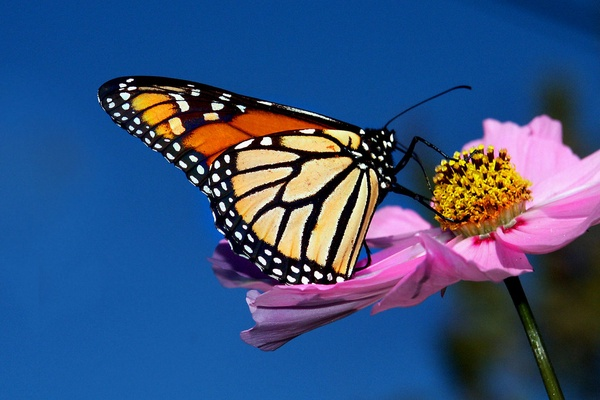 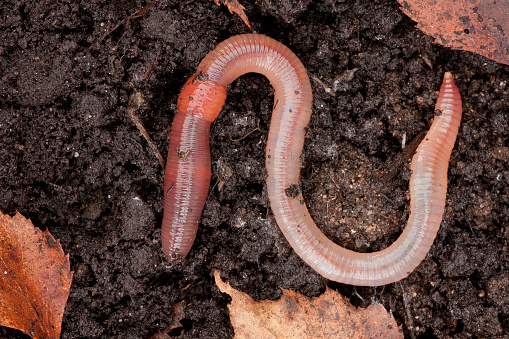 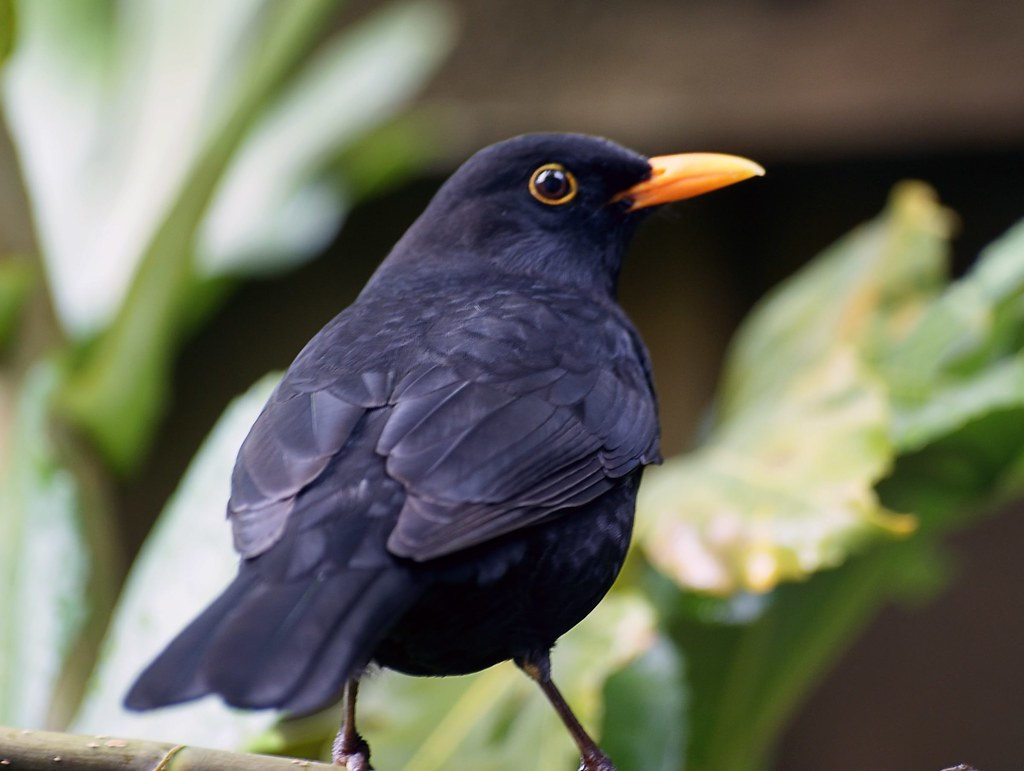 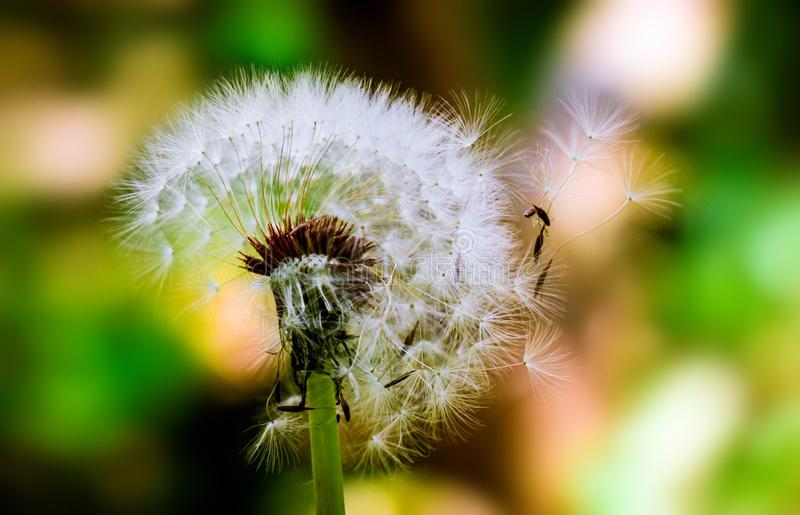 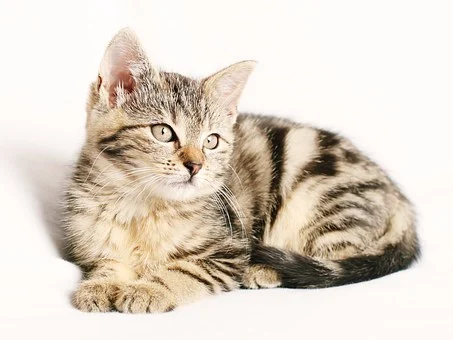 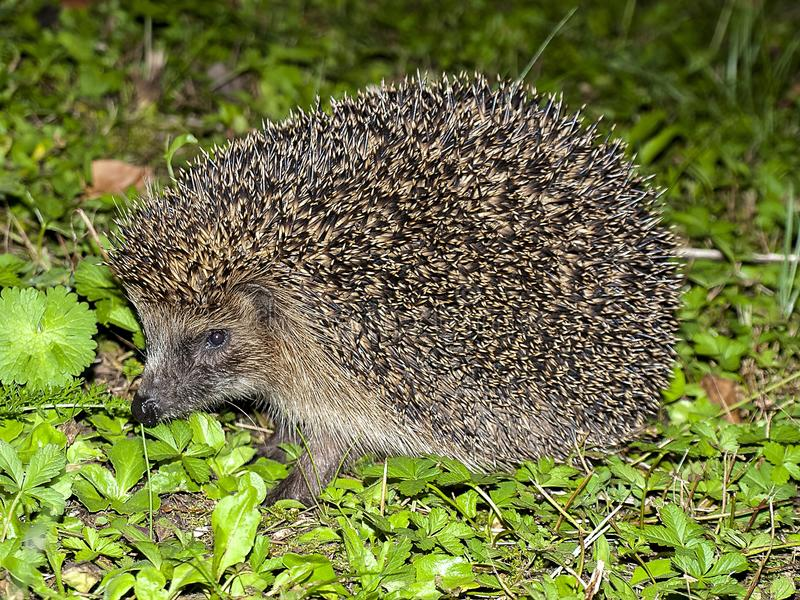 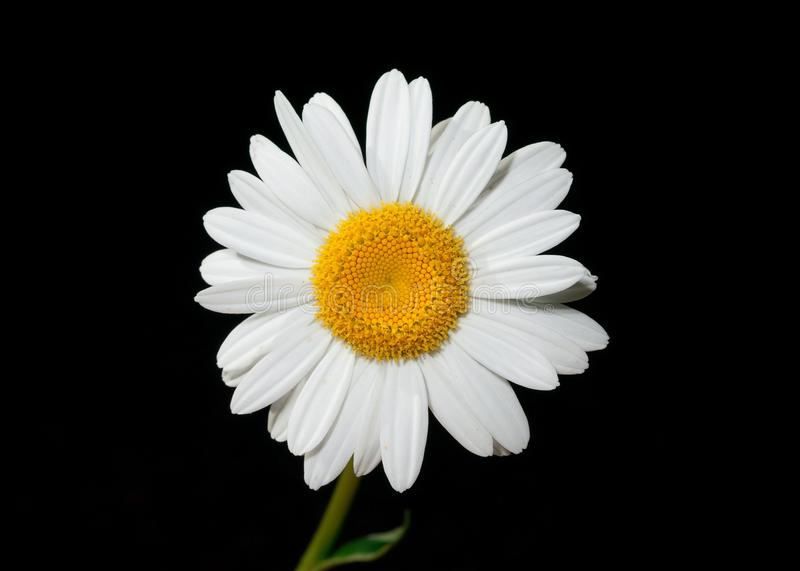 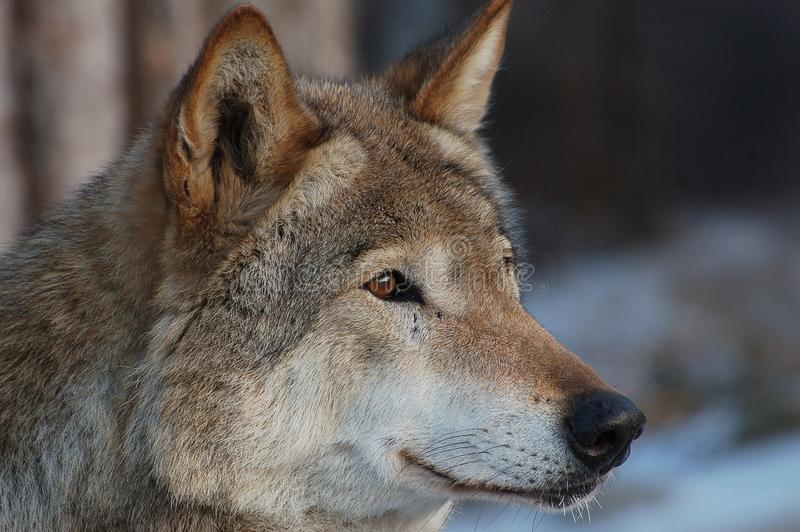 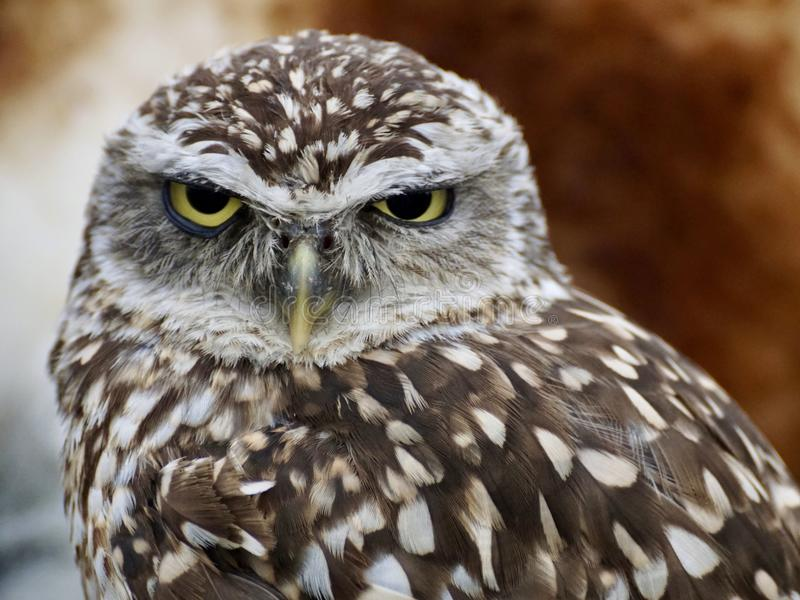 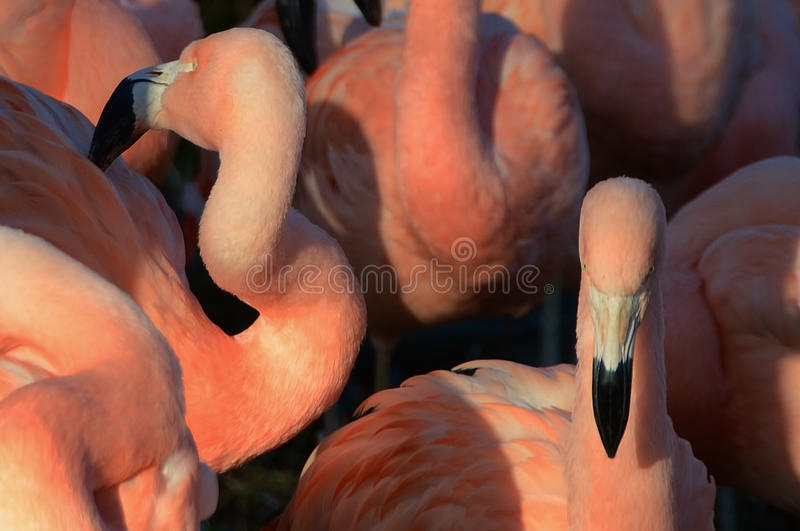 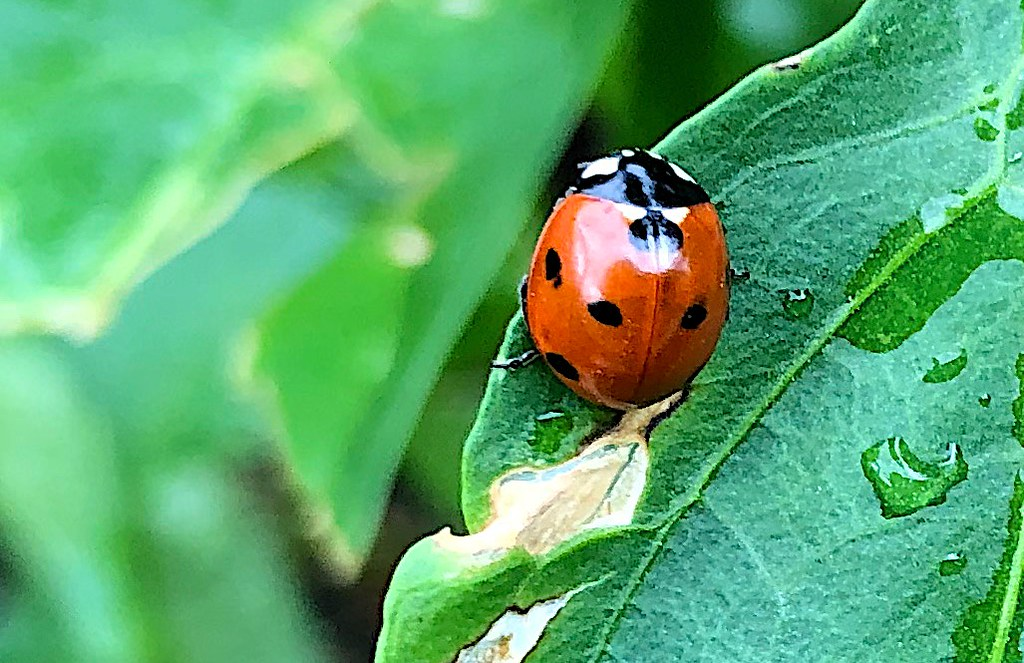 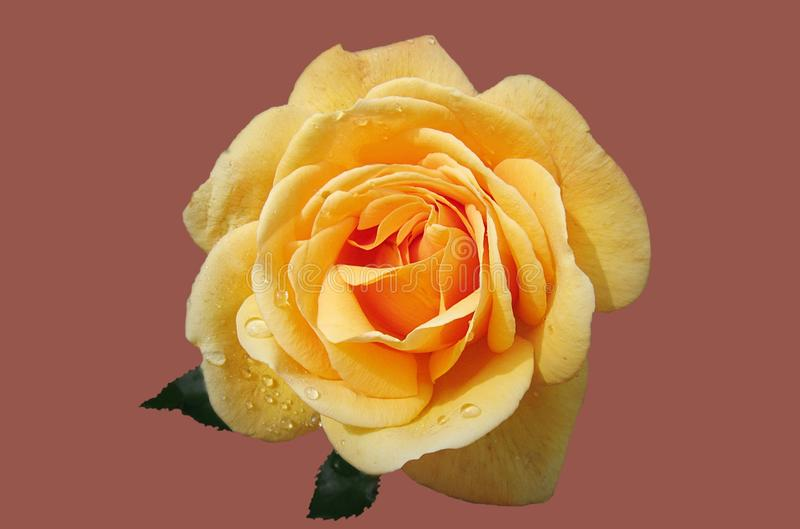 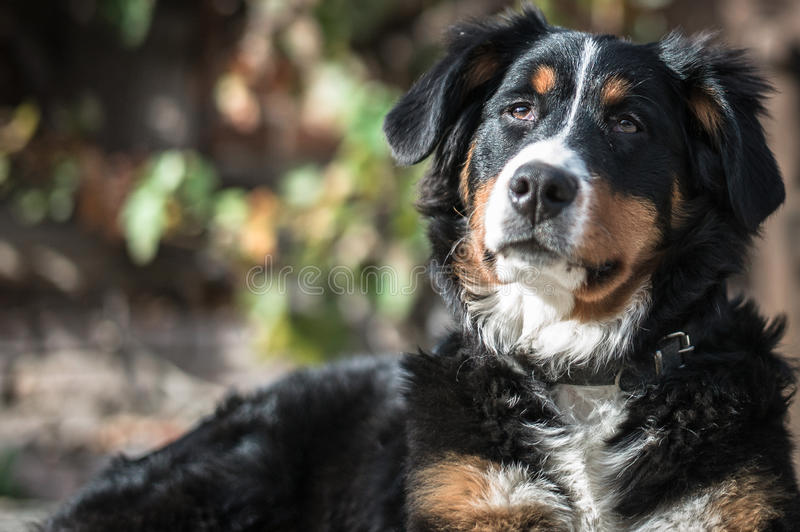 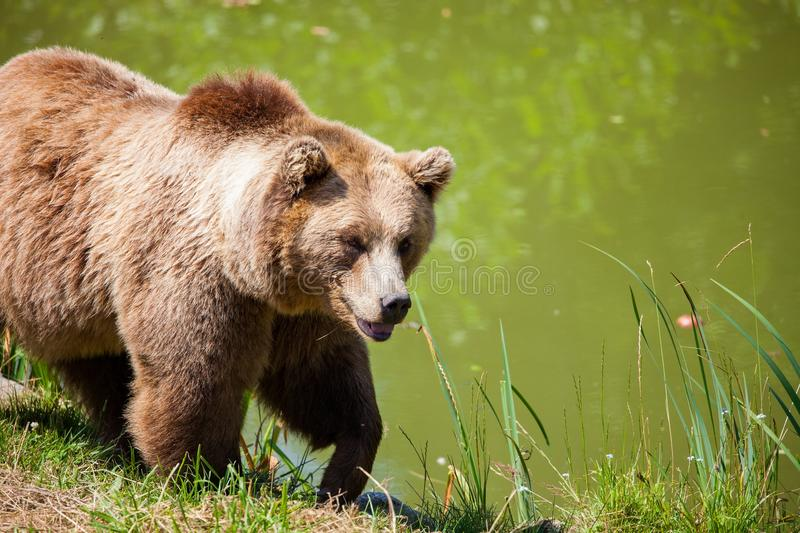 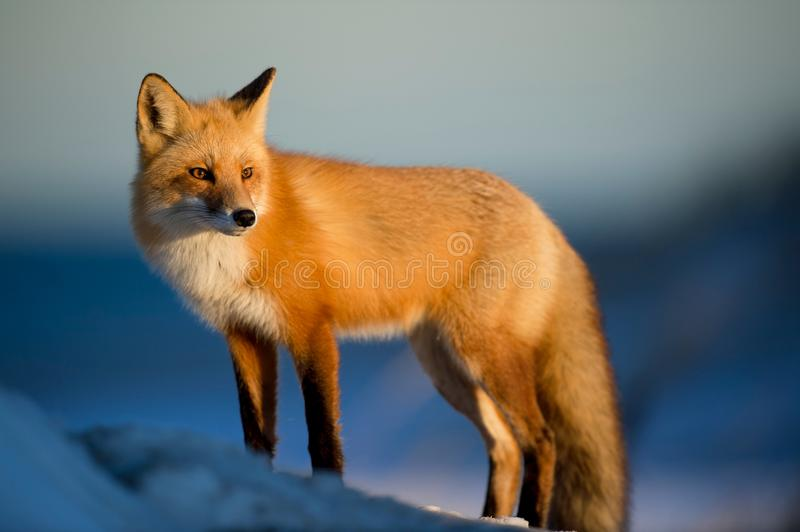 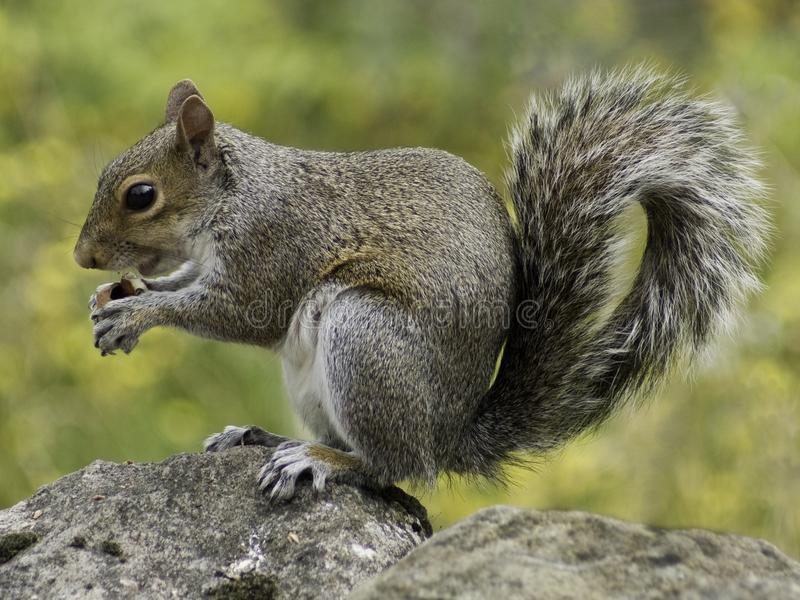 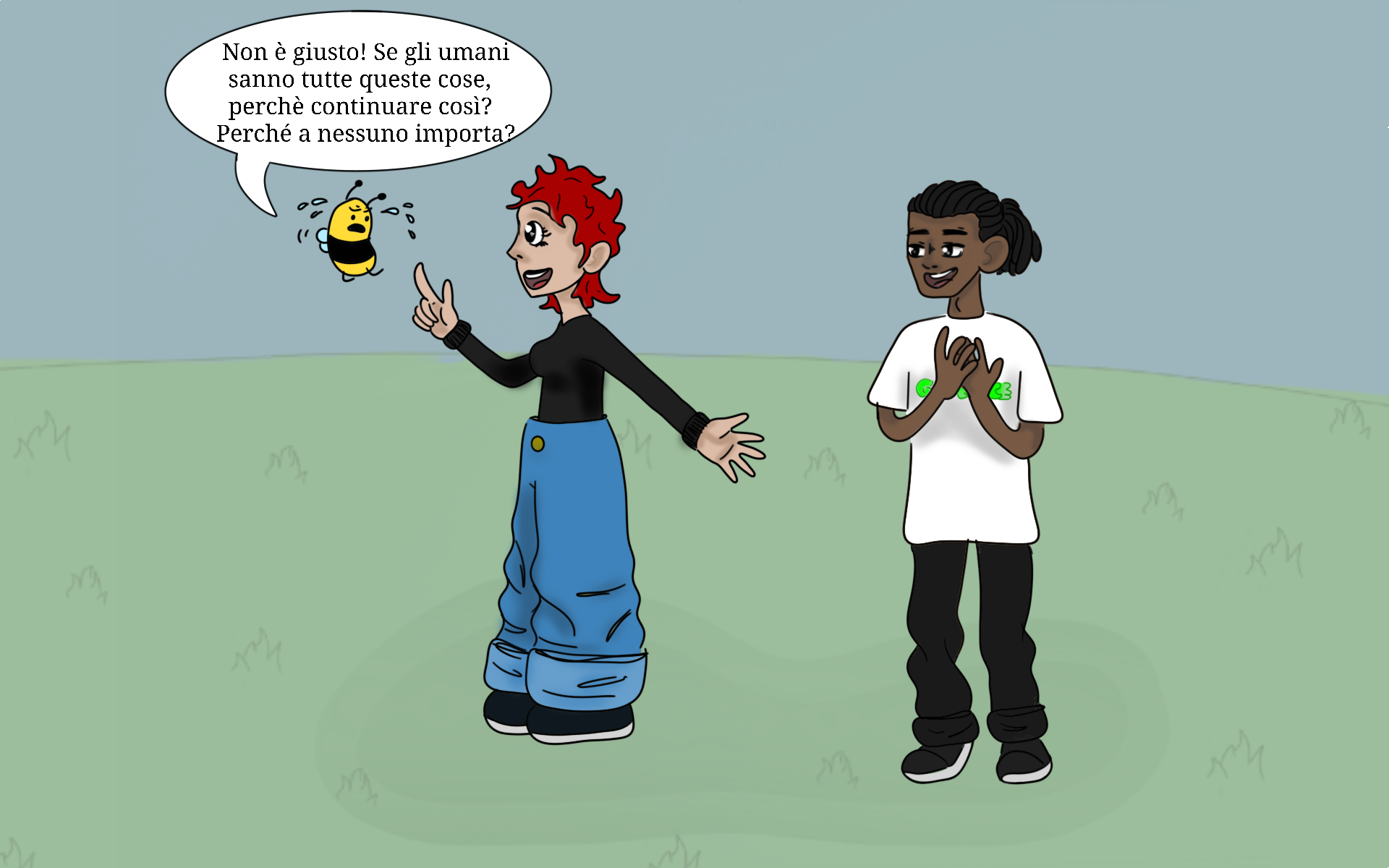 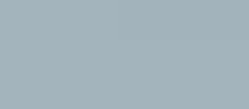 Don’t feel lonely Buzzyette!
There are thousands of 
PEOPLE FIGHTING FOR BEES,
 aren’t they, Samir?
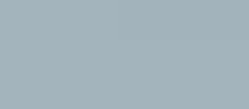 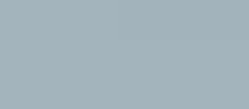 Wow, we’re very important!
So, WHY HUMANS KEEP ON POLLUTING THE EARTH?
WHY DON’T YOU TAKE ACTION?
Sure, Max! For example, people from GREENPEACE like me, have done a lot to reduce the use of pesticides in agricolture.
WHY NOBODY CARES ABOUT BEES ?
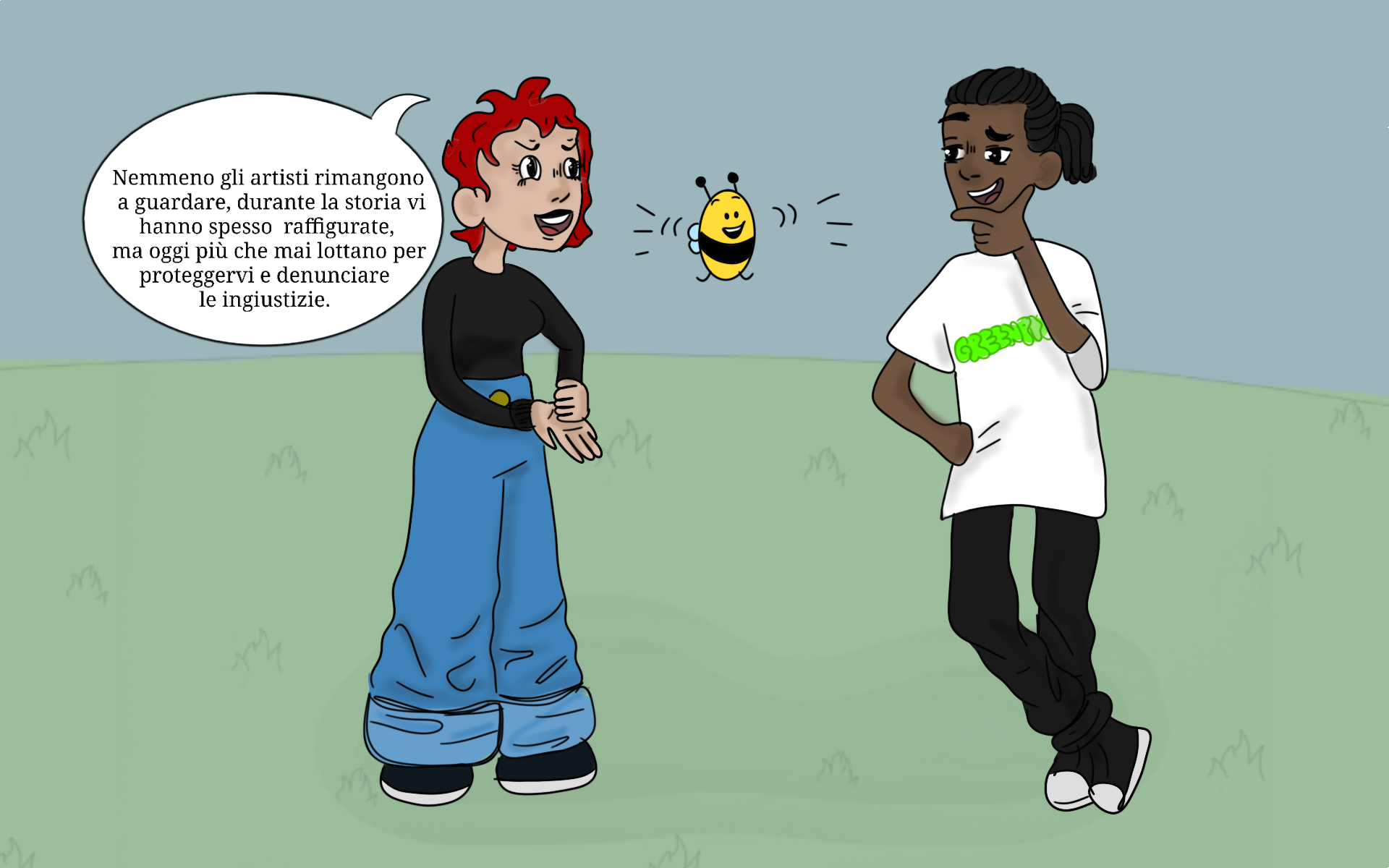 Also ARTISTS
play a great role: they FIGHT to protect bees and STAND UP against injustices with they ARTWORKS.
Let’s go together to look at some artworks, then!!
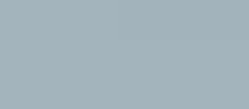 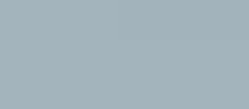 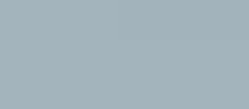 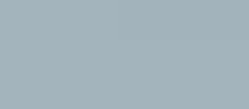 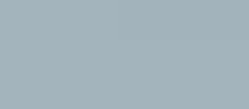 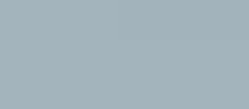 WOW!
I’m eager to see what artists do for us !
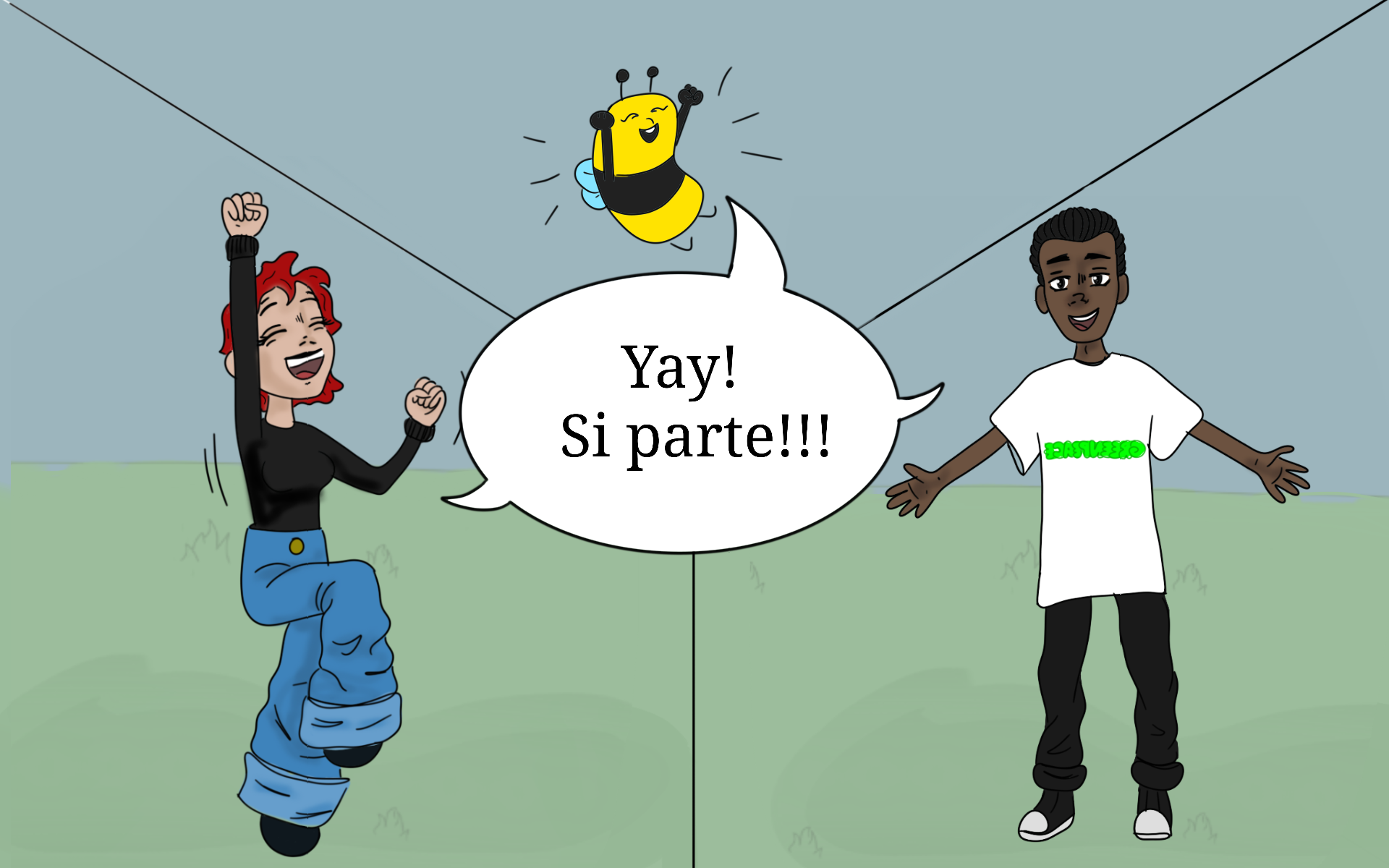 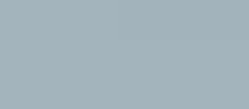 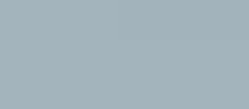 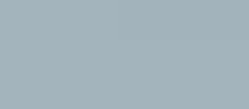 YAY!
Let’s go !!!
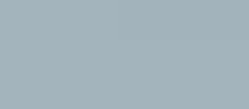 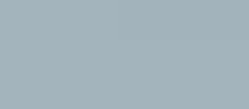 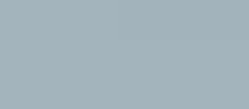 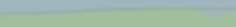 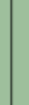 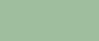 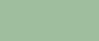 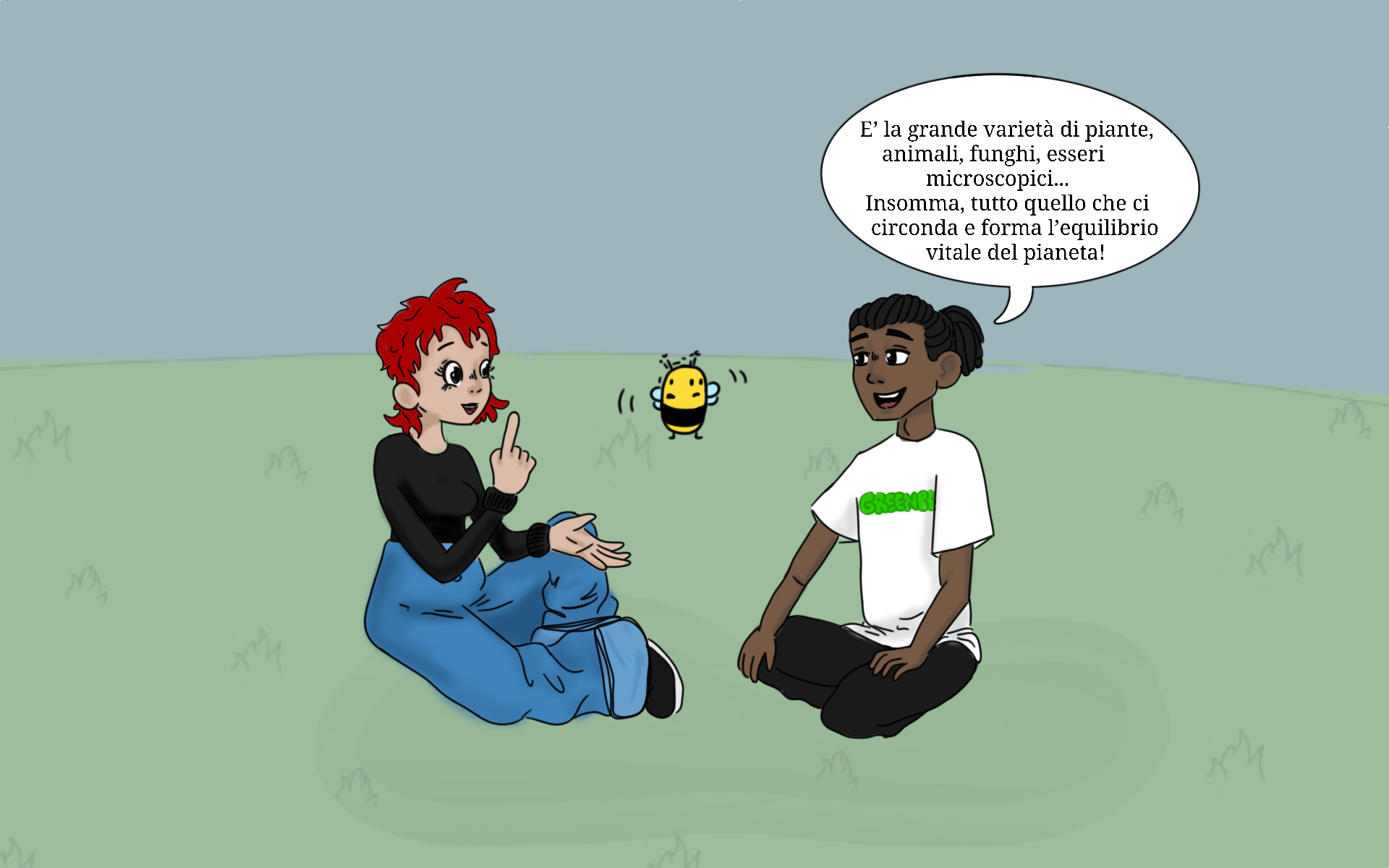 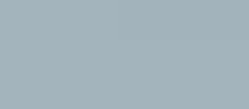 Our tour begins with an artist named ……
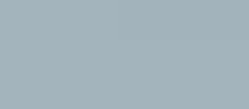 LOUIS MASAI
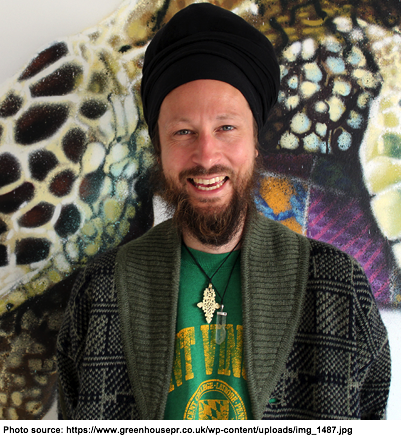 Louis is a British artist. His parents  had a restaurant.
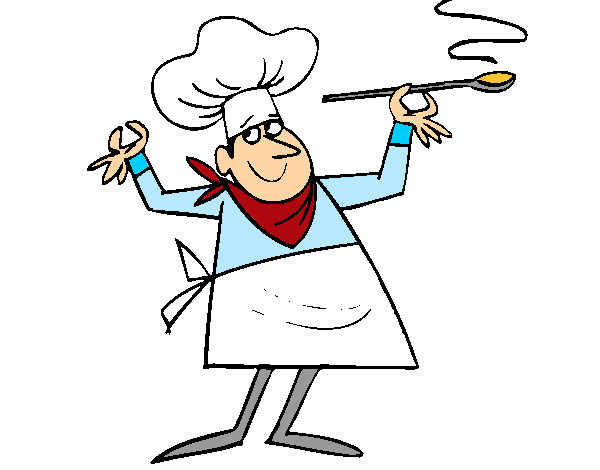 Besides cooking, Louis’ dad other passion was painting.
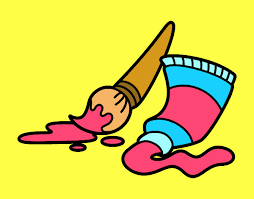 When his dad was painting, Louis used to go to his dad’s studio and do his homework there.
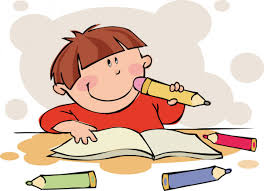 WHAT DOES LUIS TELL US?
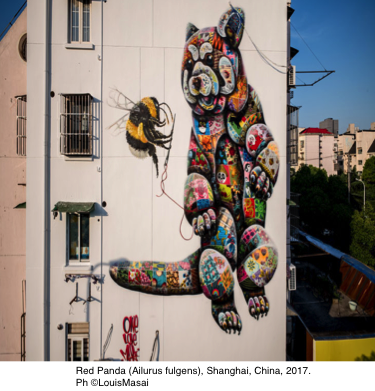 Louis Masai through his paintings tell us about ANIMALS and THEIR ENVIRONMENT and tell us about the DANGERS CAUSED THEM BY HUMANS.
Louis is a very special artist: 
quite OFTEN HE PAINTS ON WALLS…and NOBODY SHOUTS AT HIM for doing so! !!!!
Would you believe it ?!

Look at the picture on the right, and at those in the following pages !!!!!
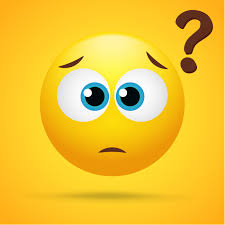 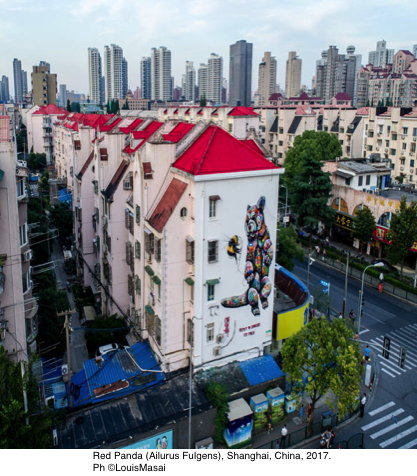 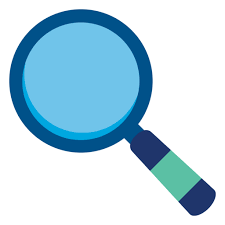 One curious thing:
This kind of art is renowned all over the world with the English expression “STREET ART”.
In your opinion, why is it call that way?
… We give you a hint…. Look at the picture on the right, and think about what are these artists’ favourite “canvases”.
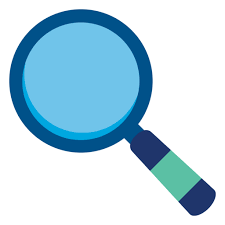 One more curious thing:
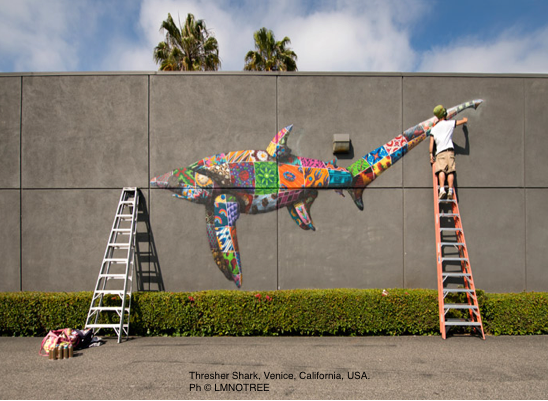 Can you say which tools are necessary to paint a mural?
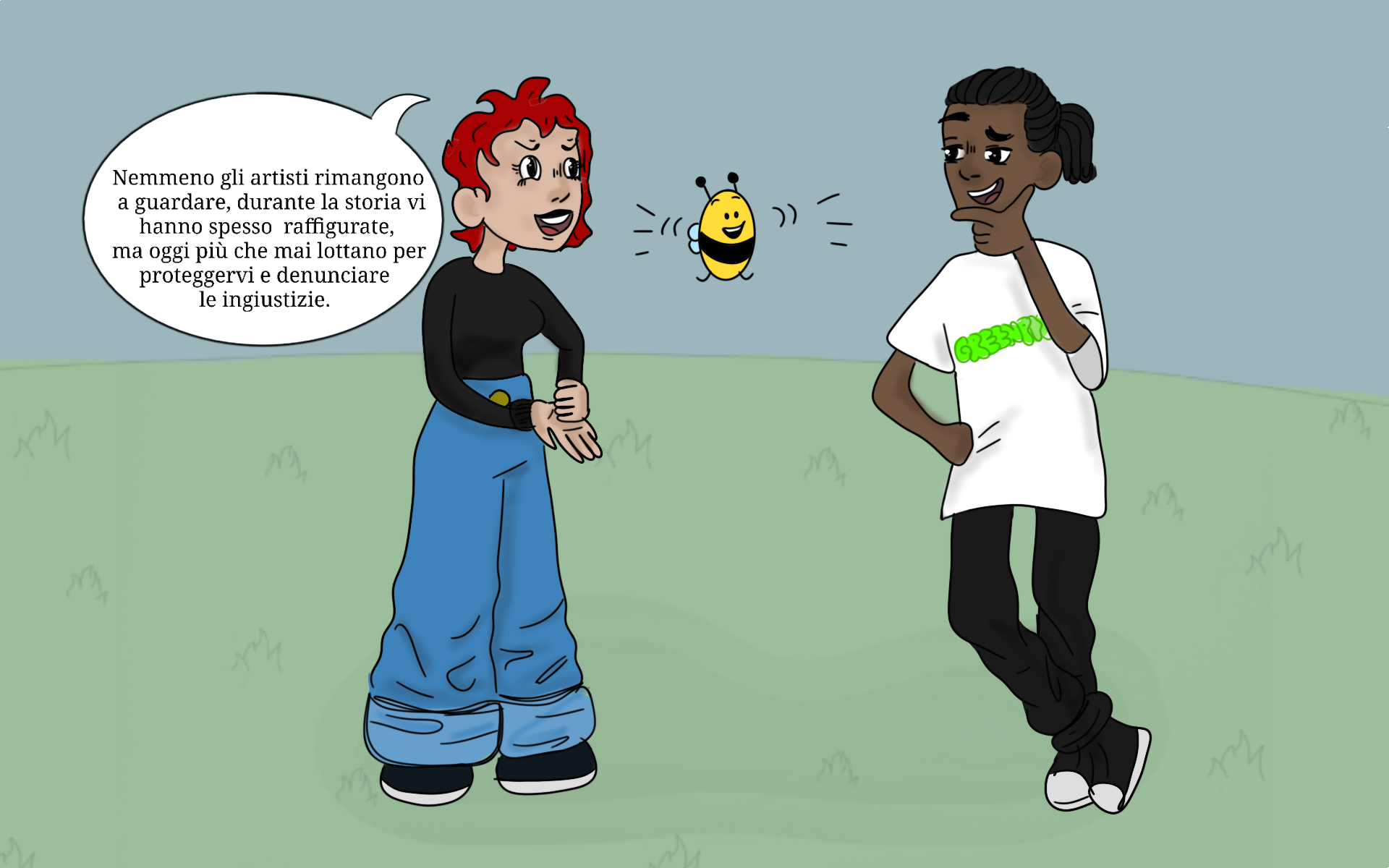 Yes, sure !!!
Come with us and see !
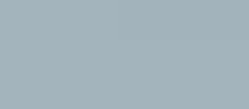 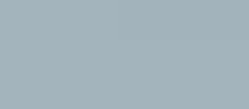 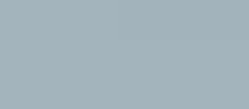 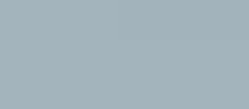 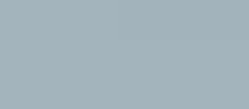 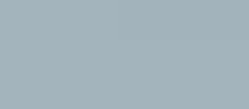 Did you say that Louis cares about bees ?
WOW!!! Louis has painted us beautifully ! 
He’s painted also the QUEEN BEE.
Can you spot her?
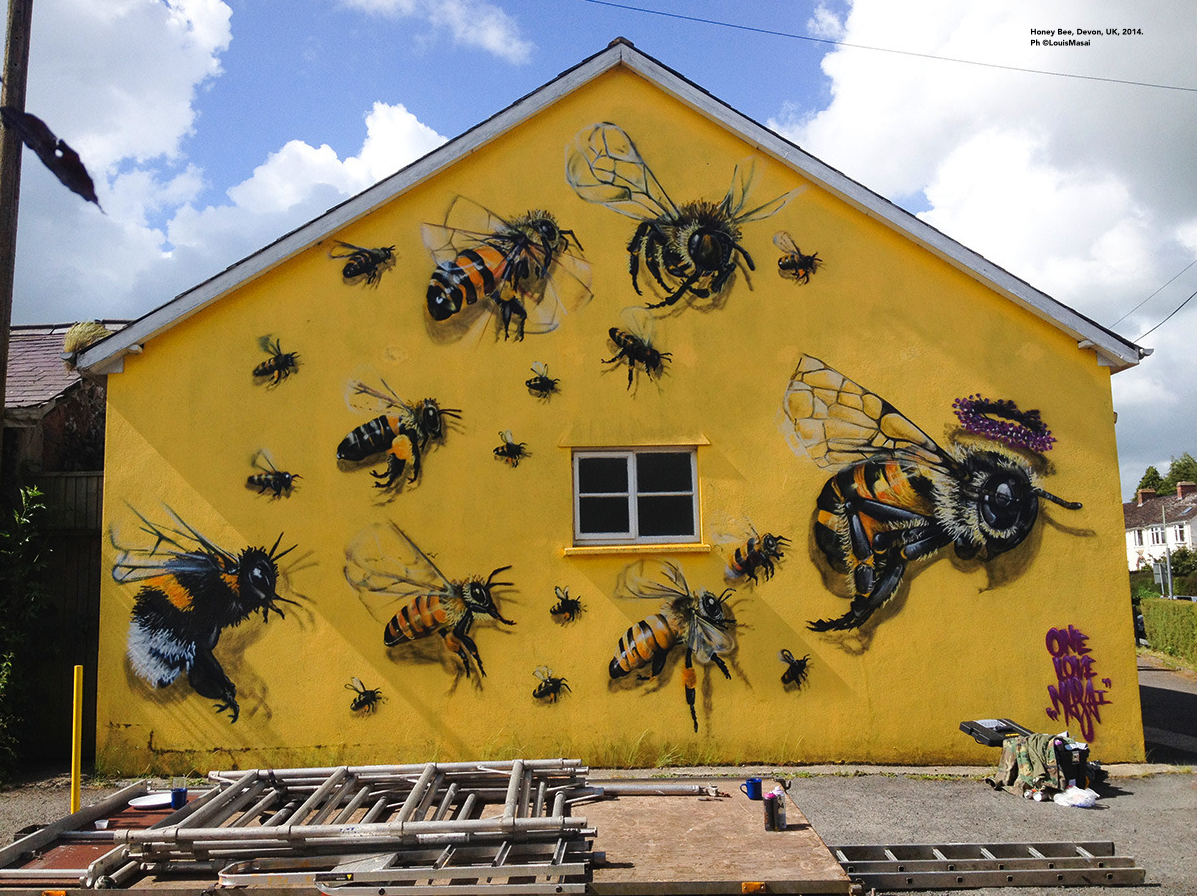 NOTE FOR TRANSLATORS: the words “WHEN WE GO, WE’RE TAKING YOU ALL WITH US” must be translated into your national language. Please  delete these instructions afterwards.
Louis on this wall has written :
“WHEN WE GO, WE’RE TAKING YOU ALL WITH US”
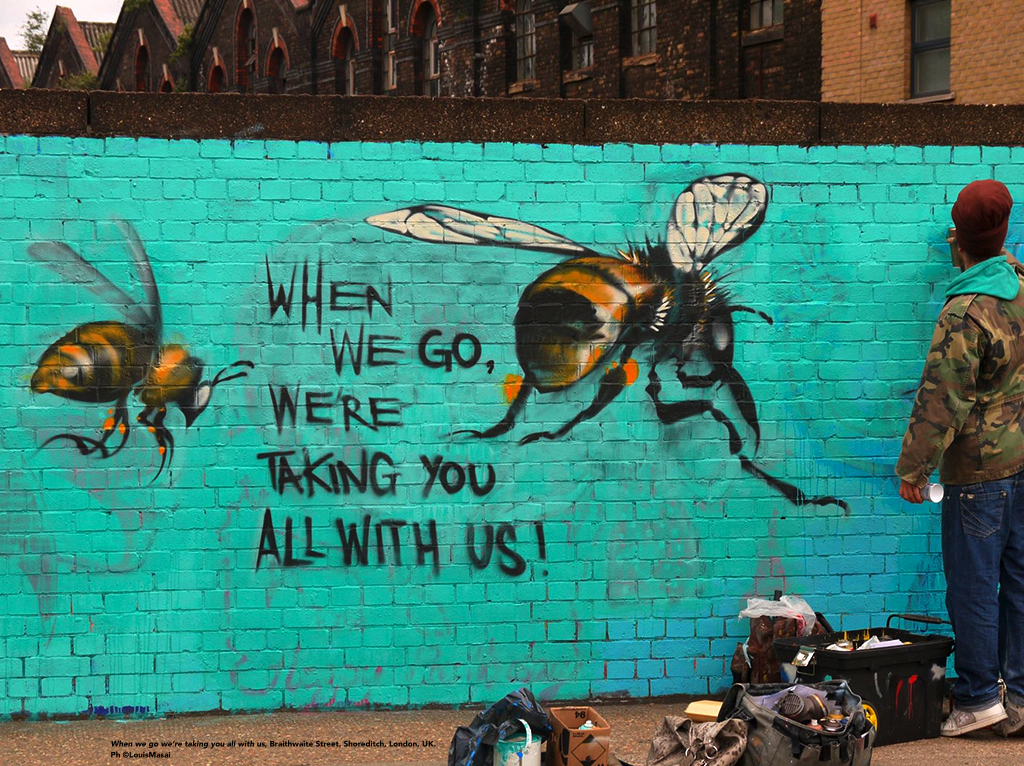 What does it mean, Buzzyette ?
Buzzyette, by now you know, right, why Louis wrote this ?
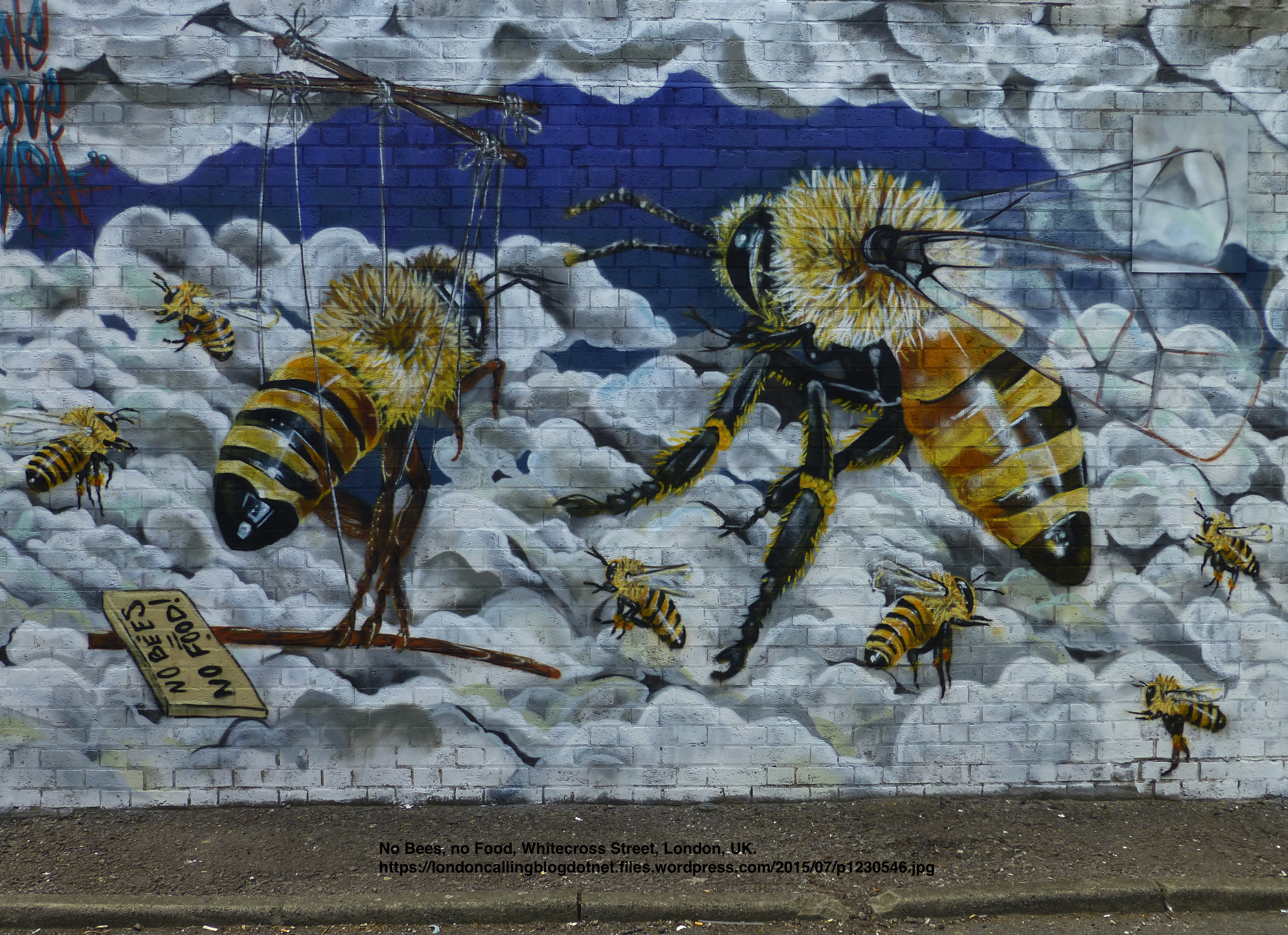 This sign says:
“ NO BEES,
NO FOOD ” !
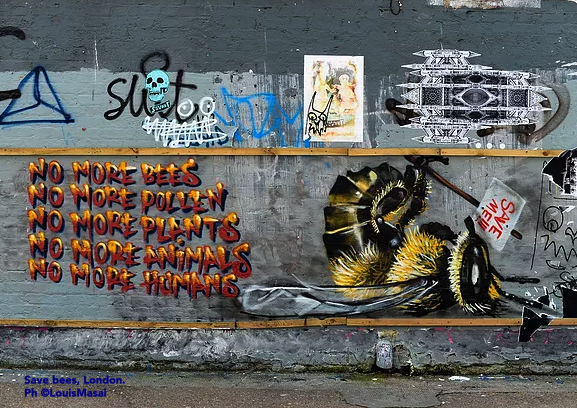 The bee carries a sign saying: :
“ NO BEES,
NO FOOD” !
Buzzyette, you now know why Louis has written so, don’t you?
NOTE FOR TRANSLATORS: the words “NO BEES, NO FOOD” must be translated into your national language.
Please  delete these instructions afterwards.
What animals has Louis painted on this house wall ?
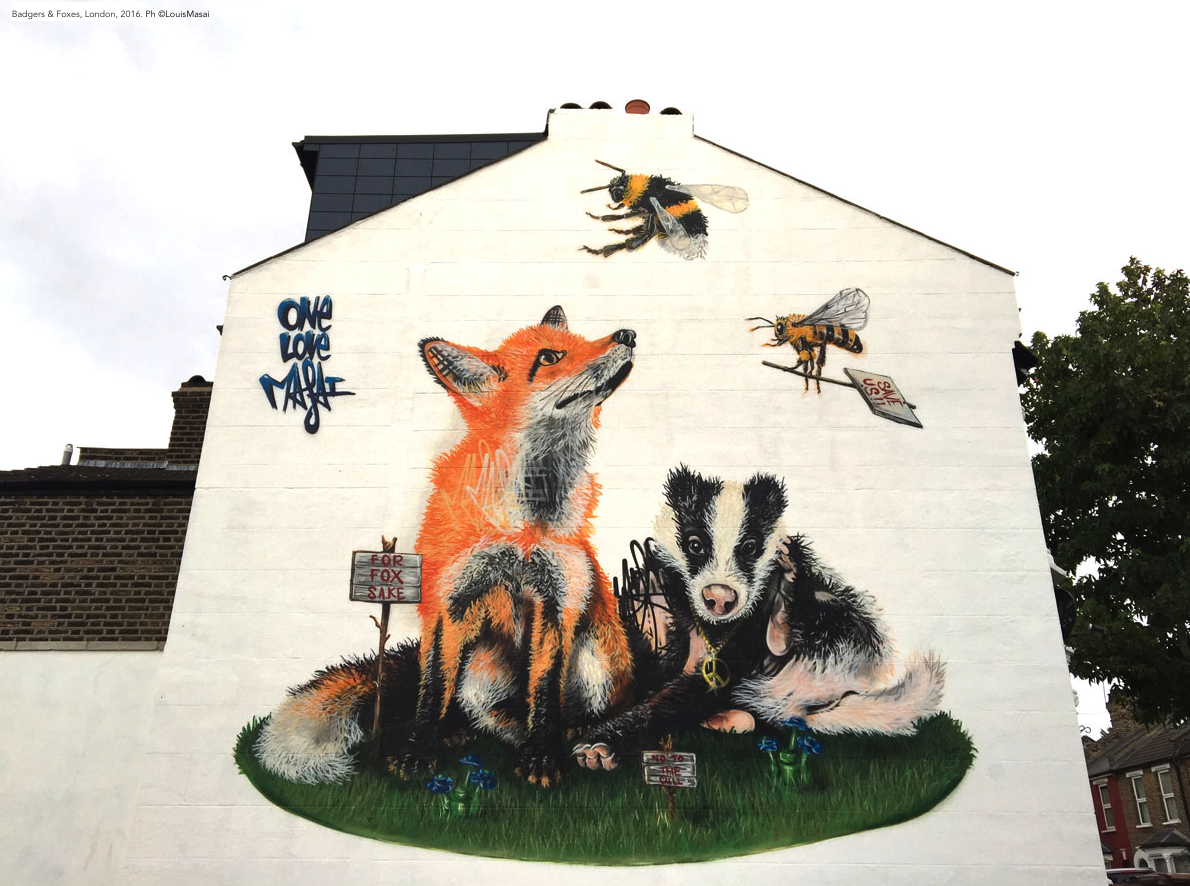 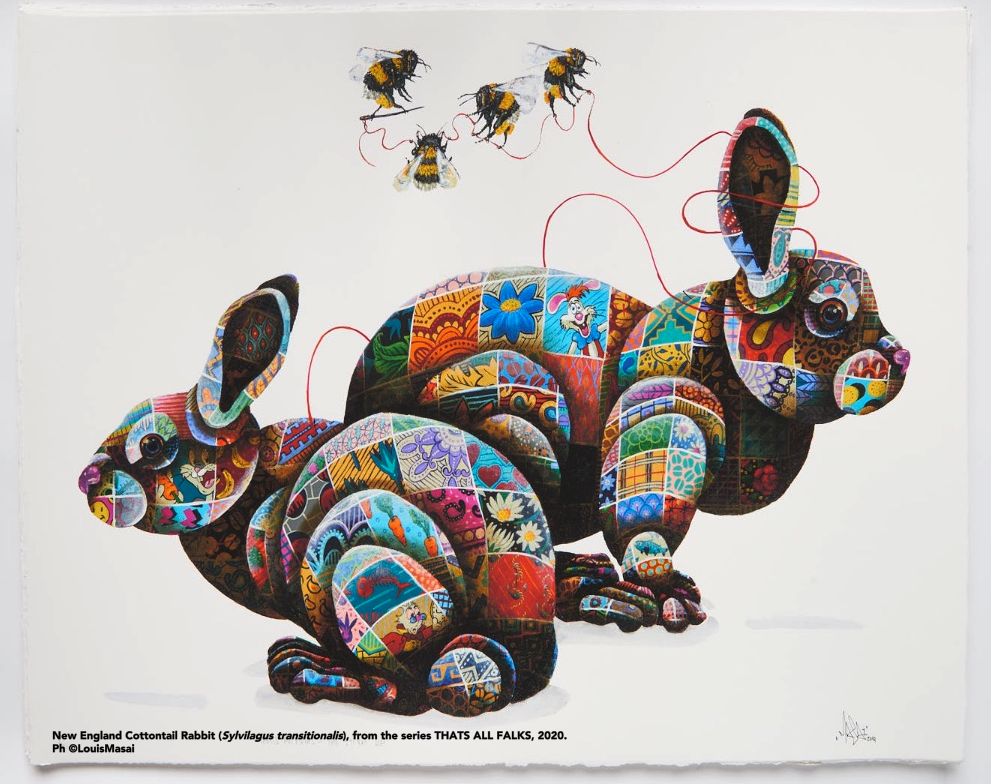 Buzzyette,
I have another question for you. WHY Louis paints THREADS AND NEEDLES all aroung his animals ?
What does it mean in your opinion ?
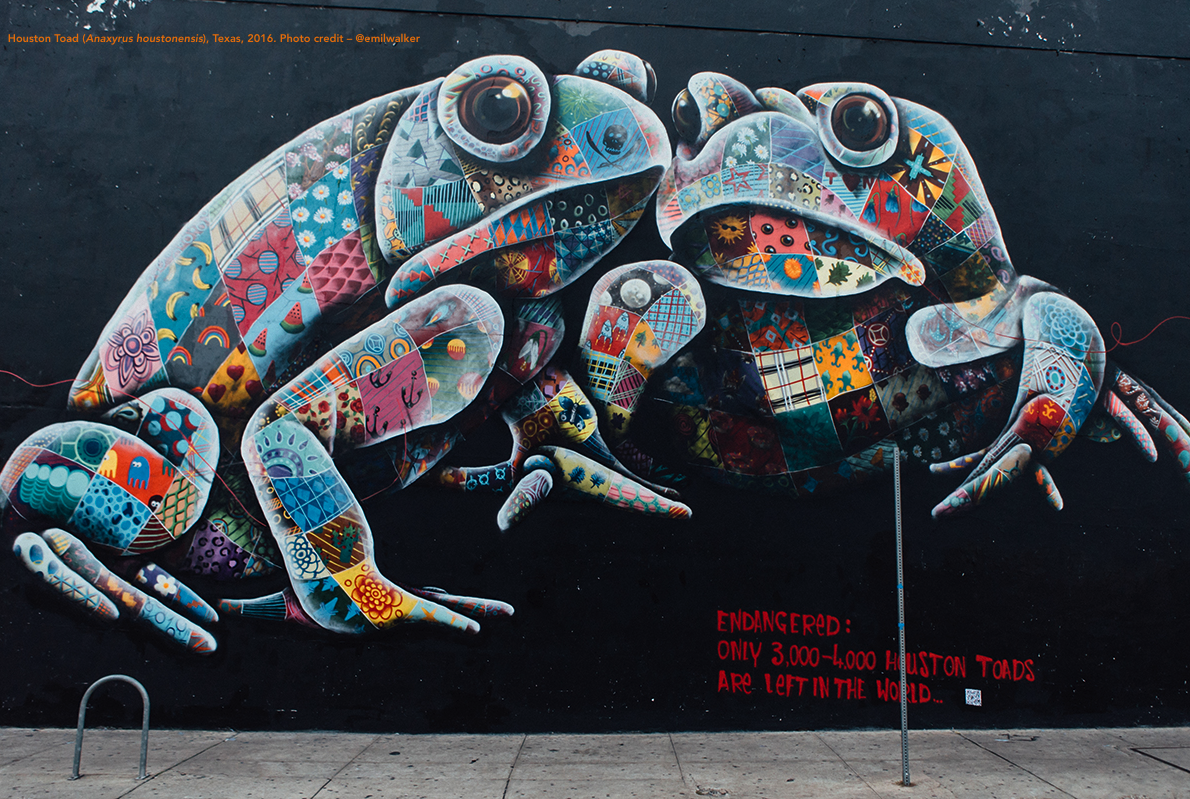 Which animals has he painted on this wall here ?
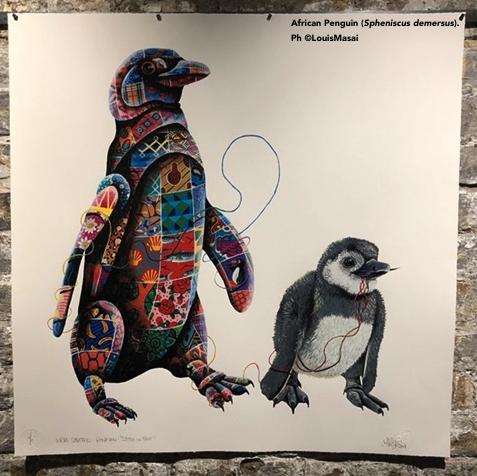 Look:
What is the bee doing ?
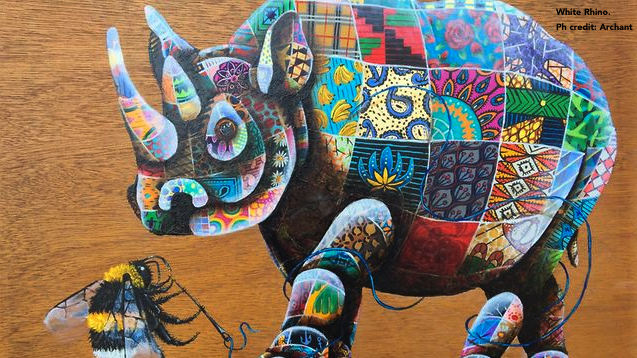 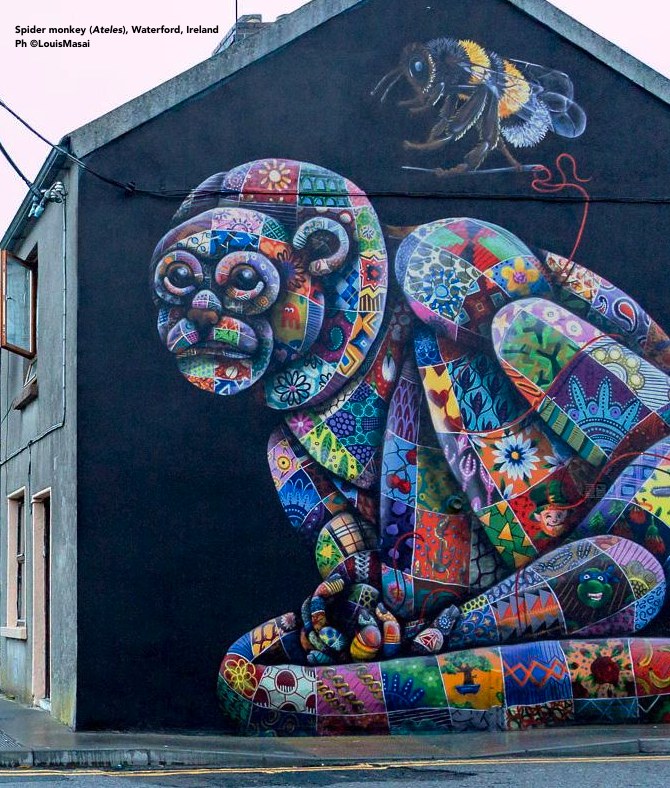 And here ? Who do you see? What are they doing?
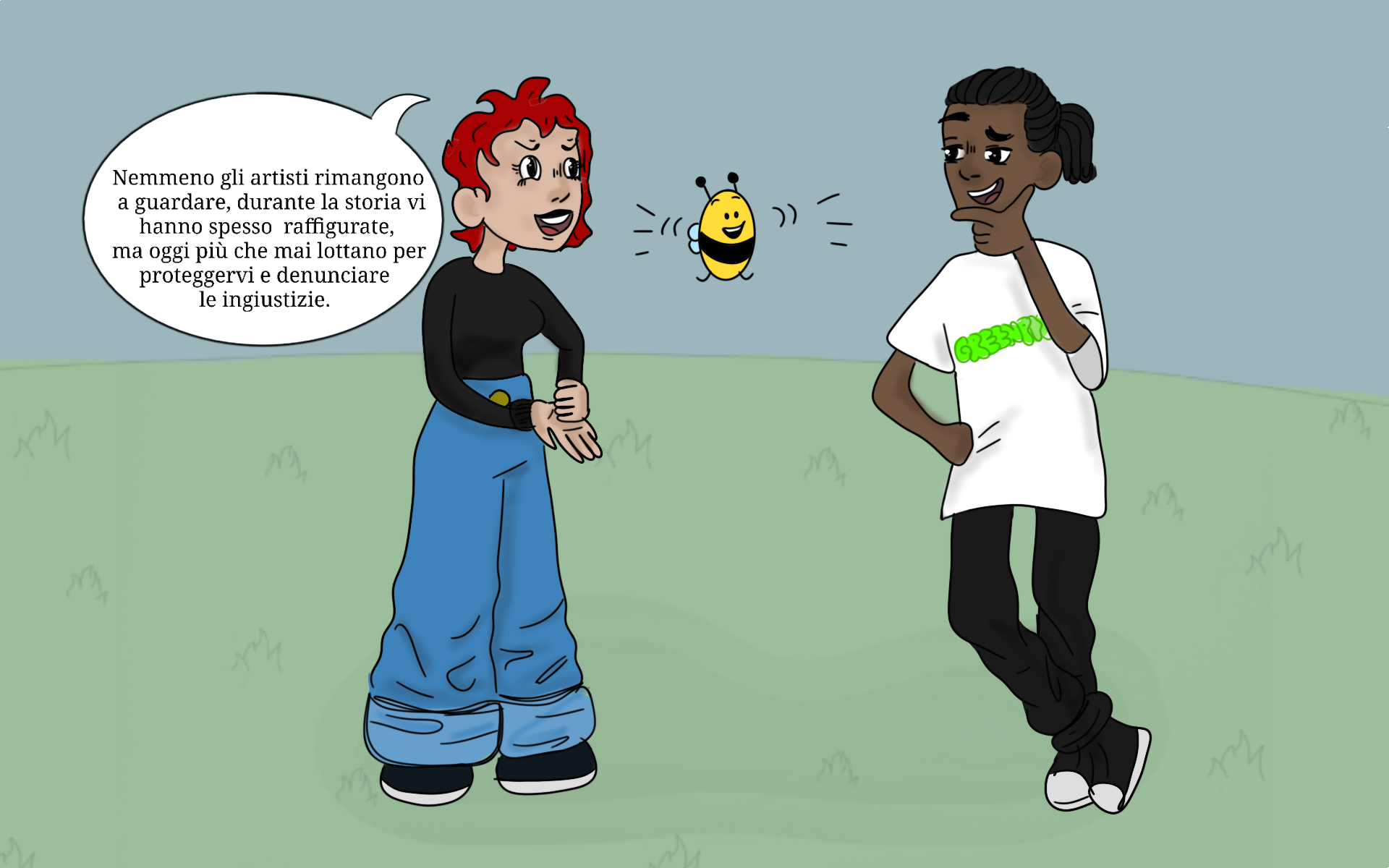 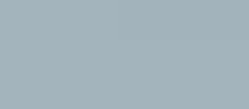 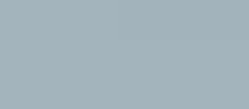 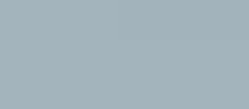 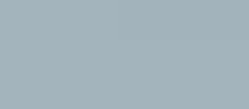 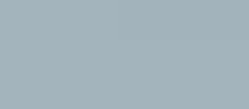 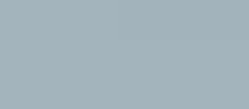 THAT WAS SO GREAT!!
THANK YOU
LOUIS MASAI 
for fighting for us !!!!
… Well, yes, Louis cares about all animals and plants that are in danger.
….. Samir, you said that Louis Masai is involved in more environmental issues, right?
What for example?
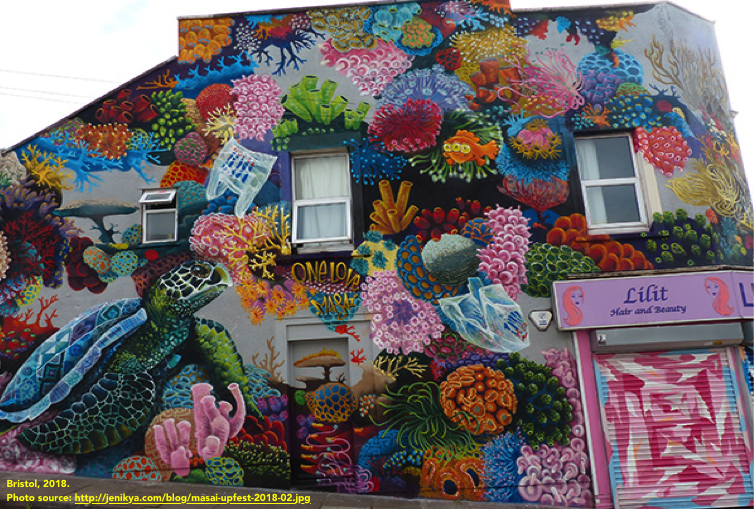 Louis cares about MARINE BIODIVERSITY:
OCEANS,  SEABEDS, 
REEFS and all animals and living beings living in the water.
See how many marine creatures he has painted on this wall.
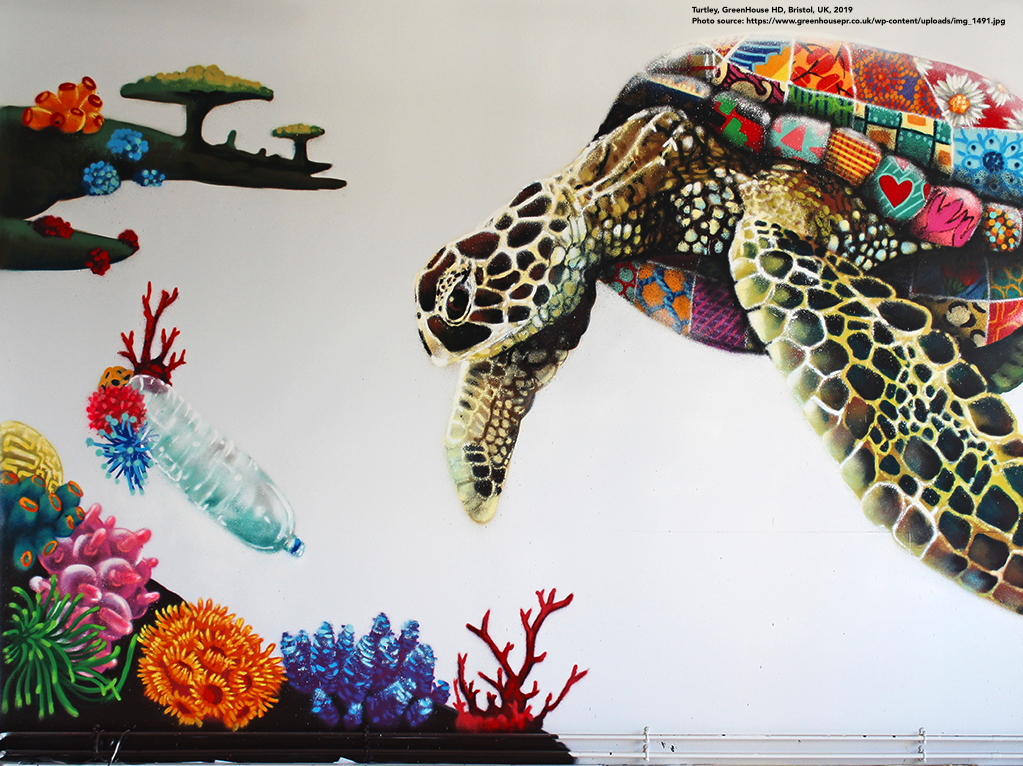 Why do you think this turtle is in danger ?
What do turtles rely upon for their survival?
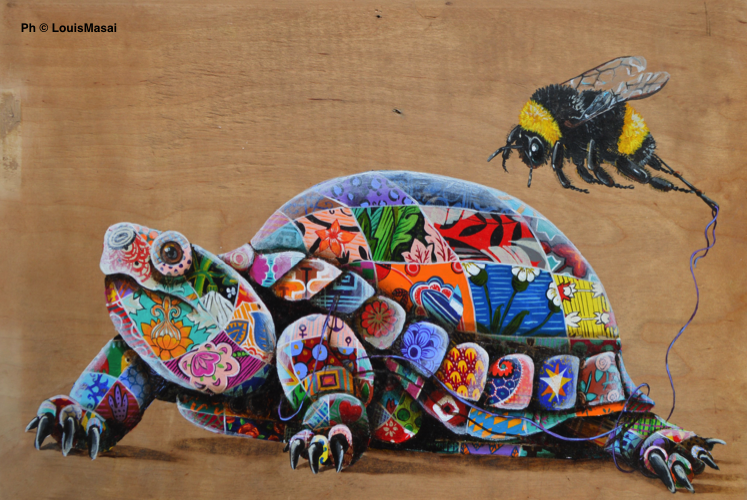 I am important 
 for turtles’ life, too?!?!
NOTE FOR TRANSLATORS: the words “10 TONS OF PLASTIC WASHES INTO LA’S OCEAN DAILY. FINBACK WHALES ARE BEING FORCE-FED YOUR PLASTIC” must be translated into your national language. PLEASE  DELETE THESE INSTRUCTIONS AFTERWARDS.
Max, what does the sign say ?
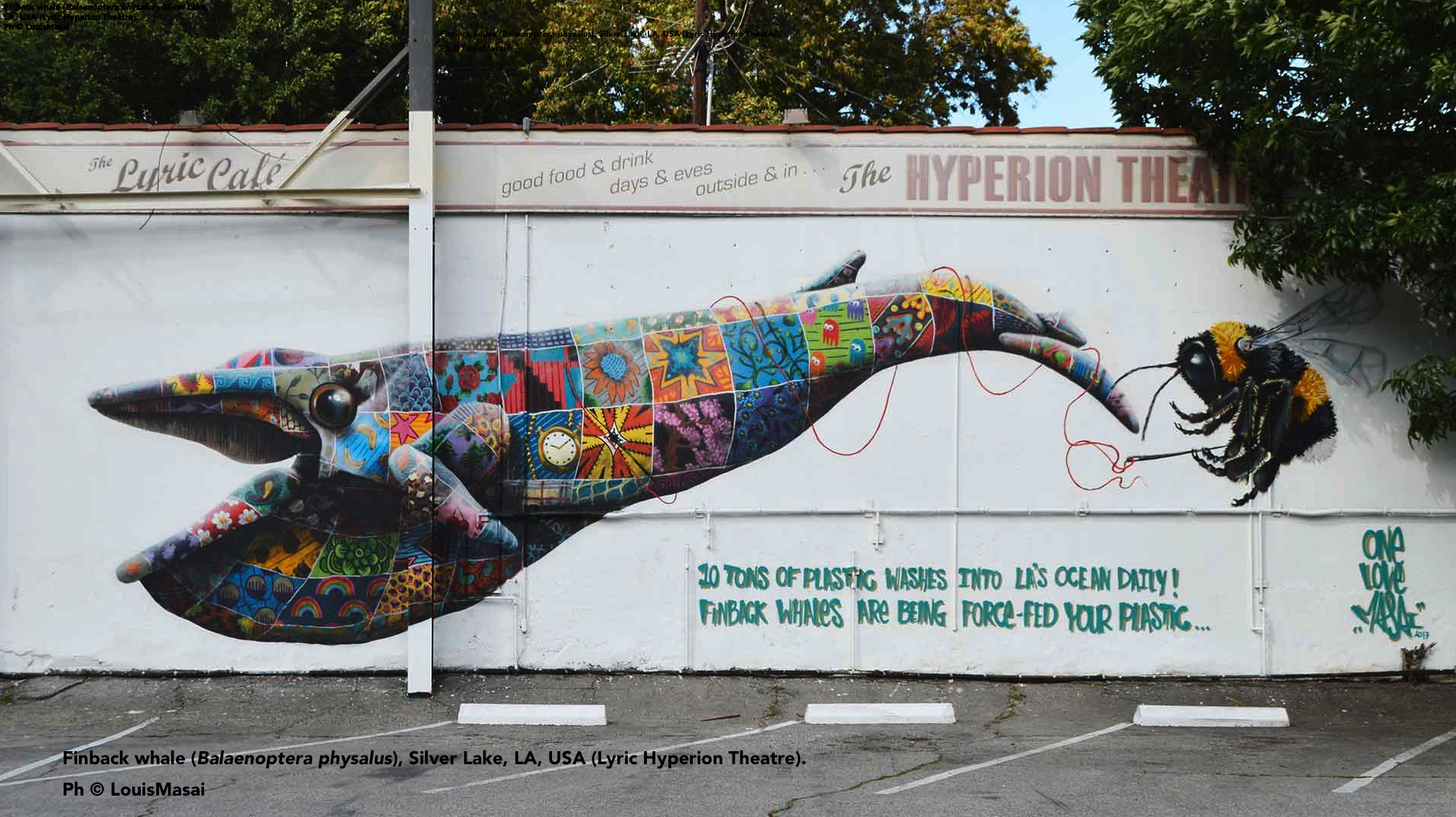 It says “10 tons of plastic washes into LA’s ocean daily. Finback Whales are being force-fed your plastic.”
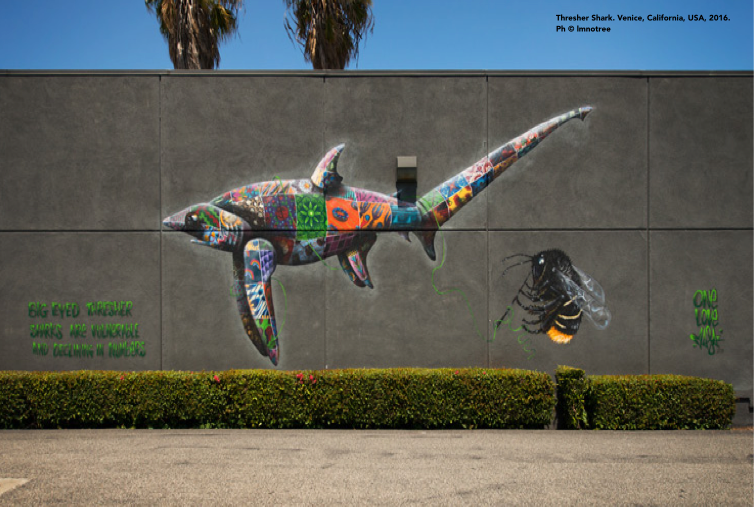 Samir, us bee are relevant for sharks’ lives, too??!!!!
Yes, for them too.
This specie is called : 
 BIG EYE THRESHER SHARK
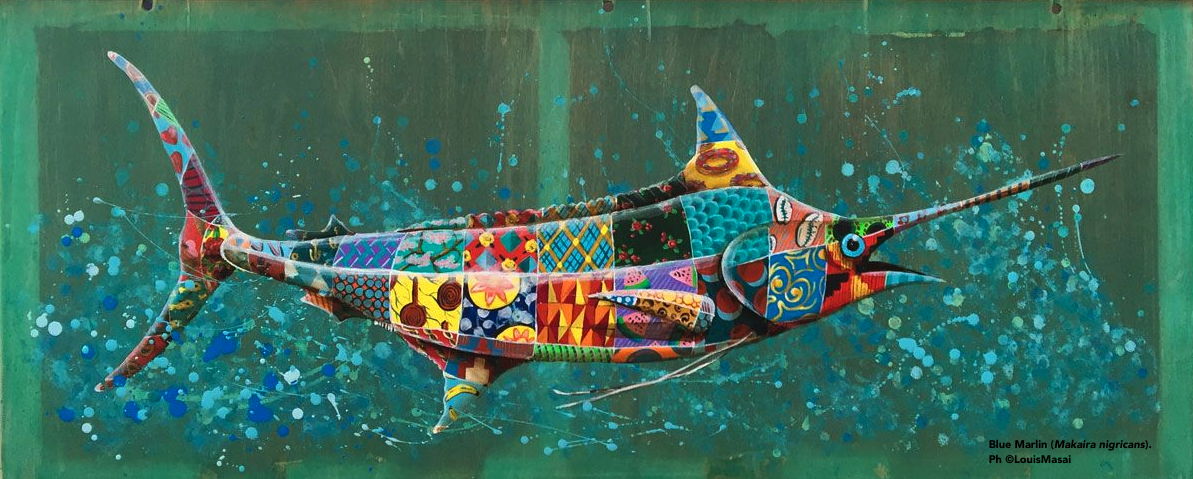 This fish lives in the Mediterranean. It is in danger due to HUMAN FISHING ACTIVITIES
Do you know its name ?
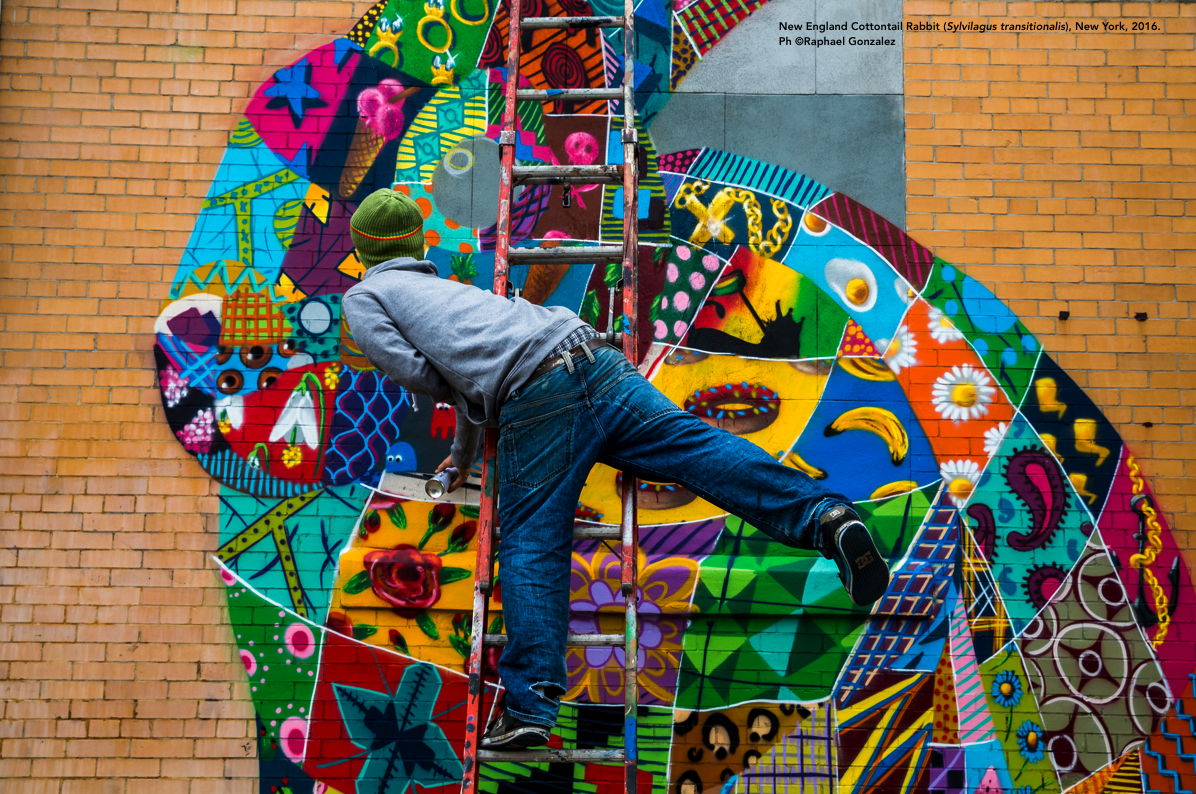 Here is our friend Louis at work !
If you enjoyed Louis Masai
 wall paintings, see more on the internet!

Search on Google for:

Luois+Masai+images
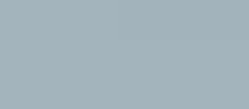 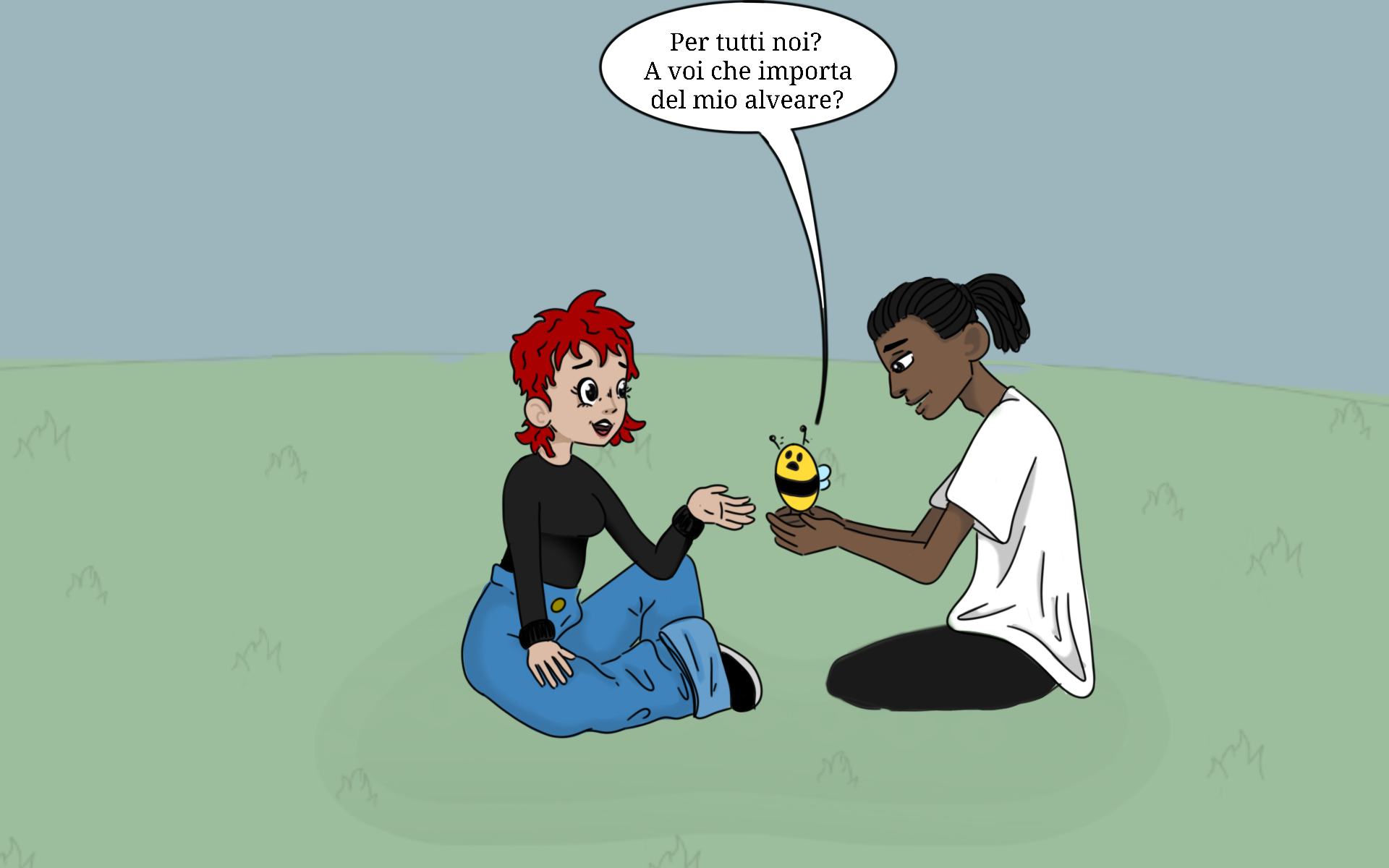 Very well, Buzzyette !
Let’s continue exploring the art world.
We would like to introduce you another astonishing artist ...
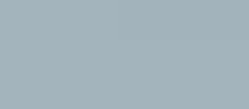 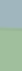 Kate MacDowell is an artist from the USA.
She loves PORCELAIN most of all.
KATE MACDOWELL
Do you know what it is?
Do you have some porcelain object in your house ?
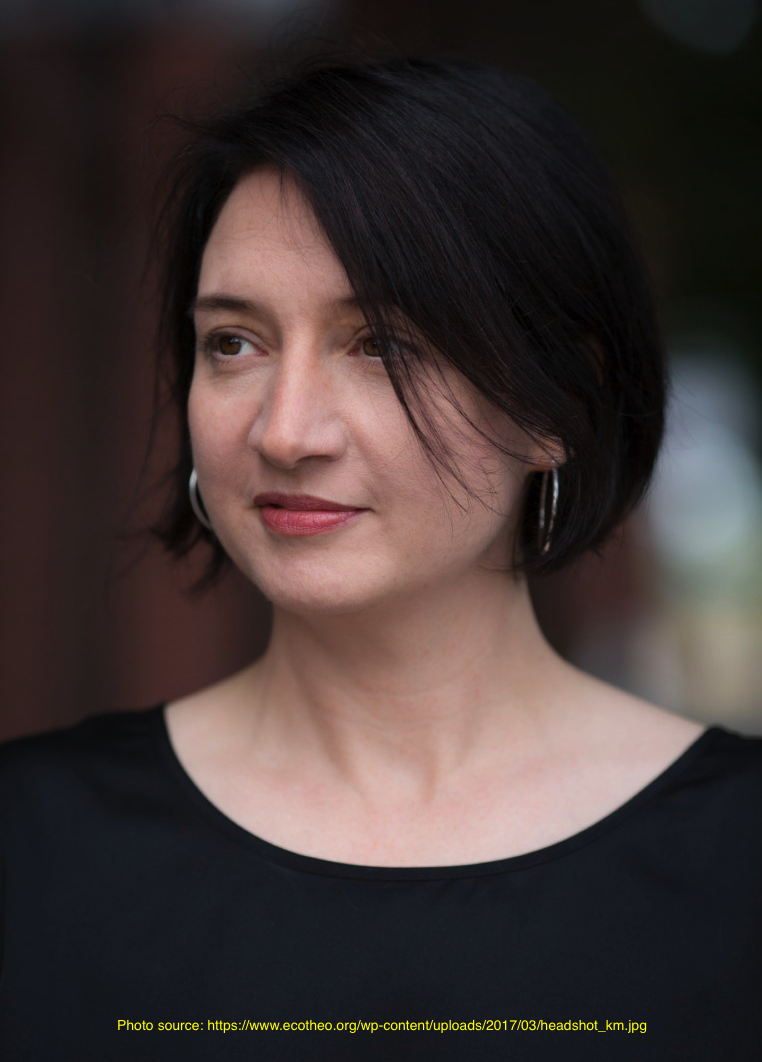 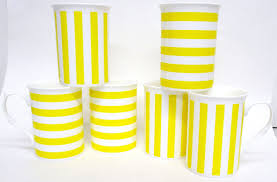 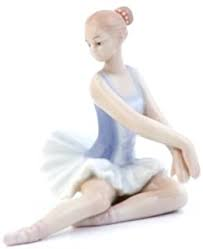 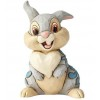 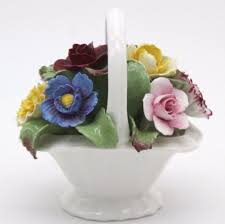 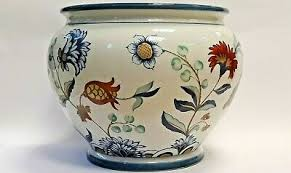 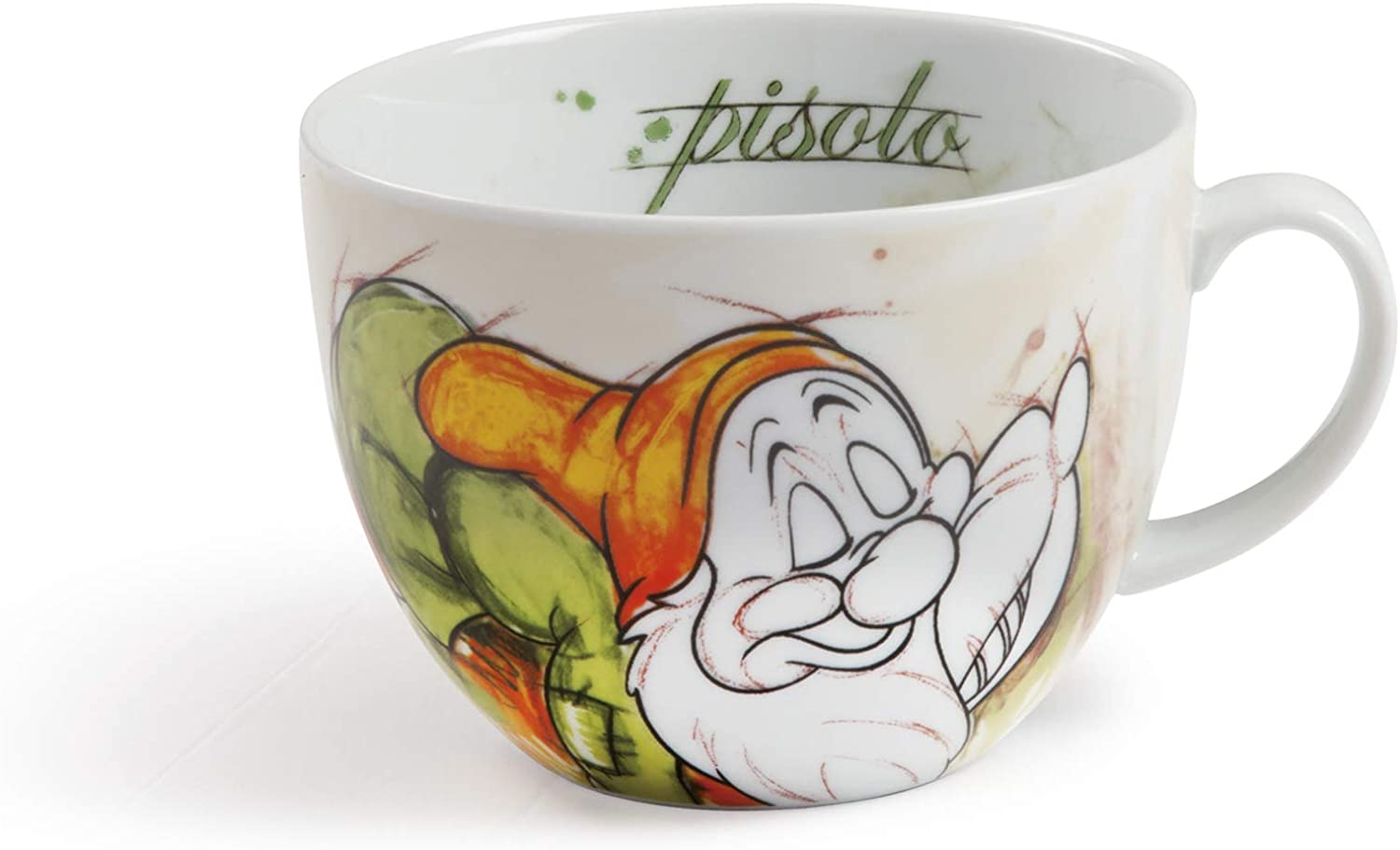 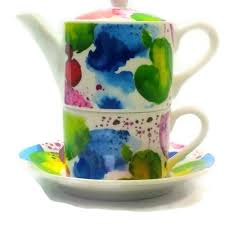 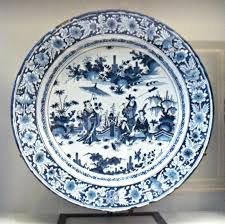 Kate MacDowell loves porcelain because of its NICETY and  THINNESS.
Porcelain fragility recalls her  the FRAGILITY OF ECOLOGICAL NETWORKS
Fragility of ecological networks ??

What does it mean ?!?
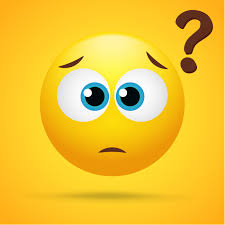 WHAT DOES KATE TELL US ?
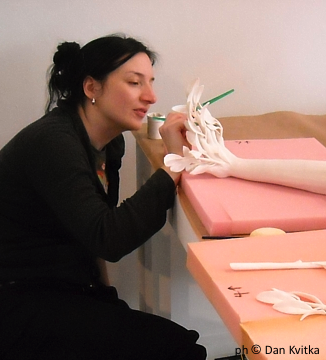 Kate is really FOND OF NATURE.
She is very concerned because HUMAN BEINGS MISTREAT NATURE and
DON’T RESPECT HER.
RELATION between humans and natural world is often VERY COMPLICATED.
Give some example of a difficult relation between human beings
 and Nature
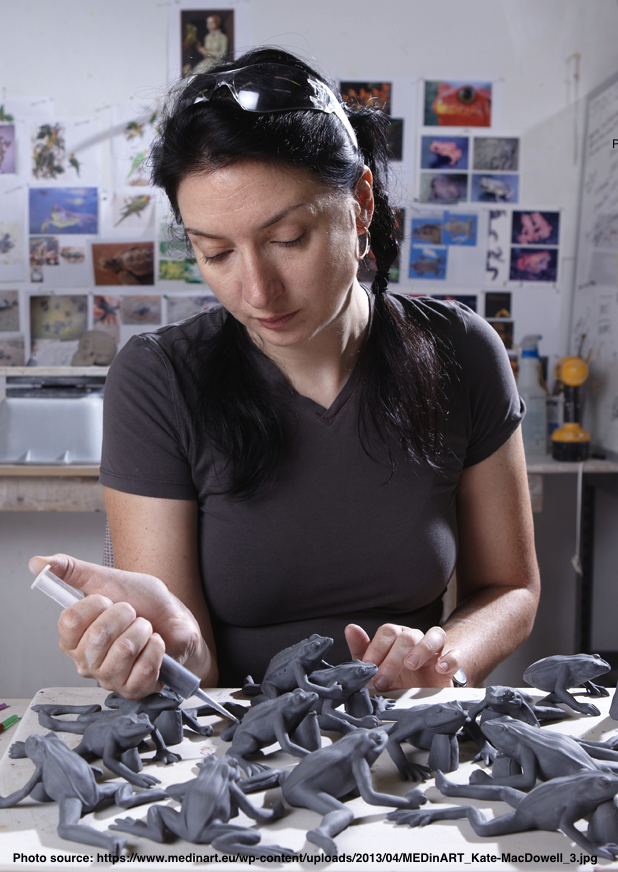 Kate’s MISSION is to HELP PEOPLE COMPREHEND  this difficult relation.
For example, her artworks tell us about CLIMATE CHANGE, POLLUTION and GENETICALLY MODIFIED ORGANISMS.
Do you know what these expressions mean ?
Kate MacDowell in her studio.
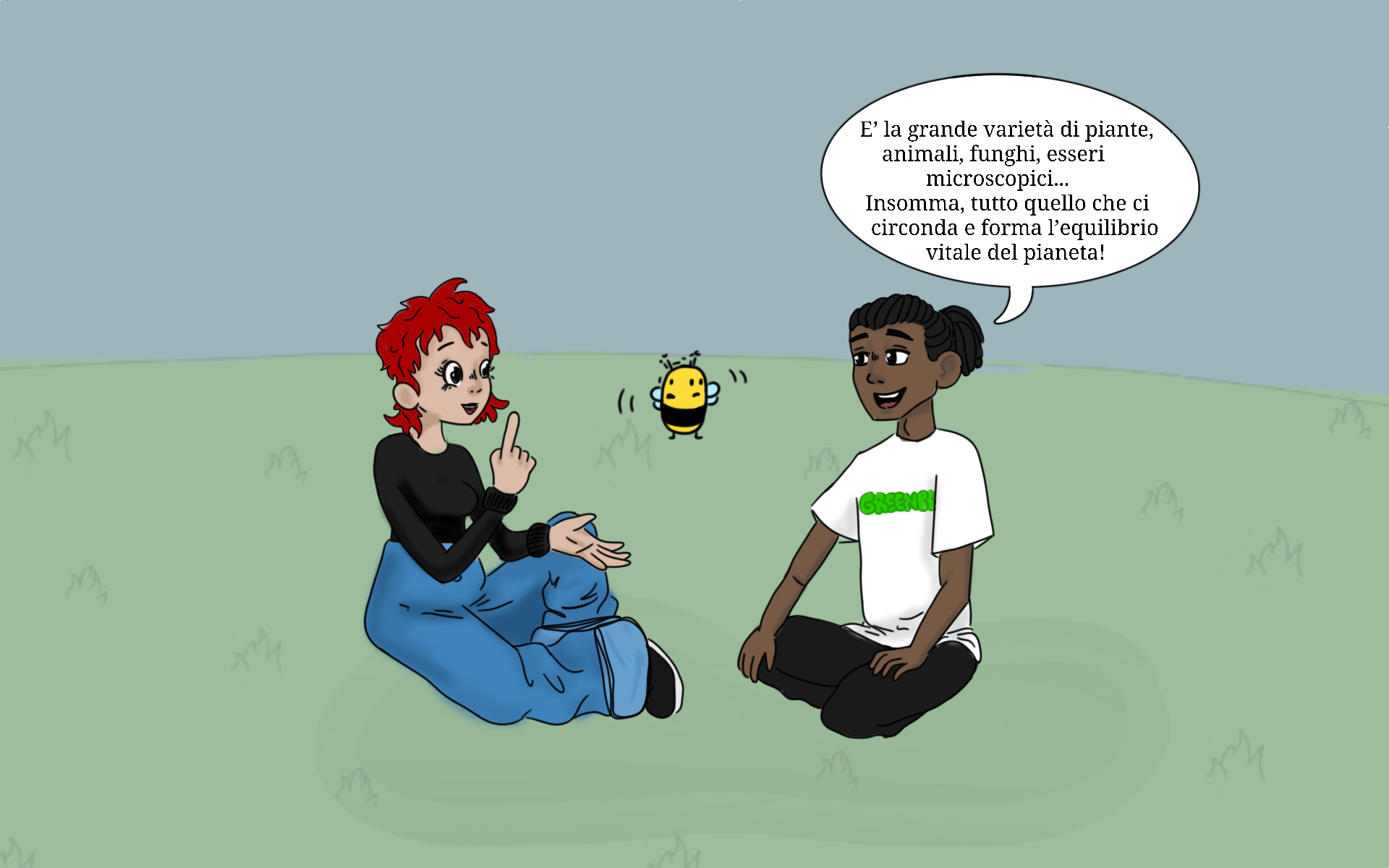 Have a look at Kate’s ARTWORKS
and let’s try to understand together what her MESSAGE is.
Look attentively at the details.
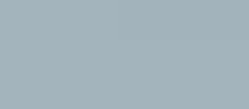 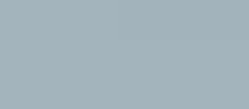 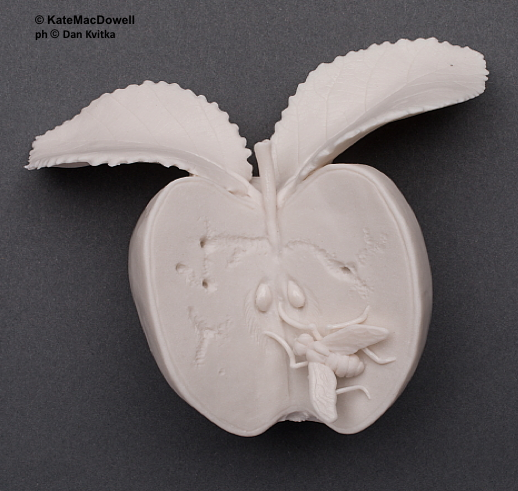 Mutiny Fruit – Apple,
2017
Cross-Pollination, 2009
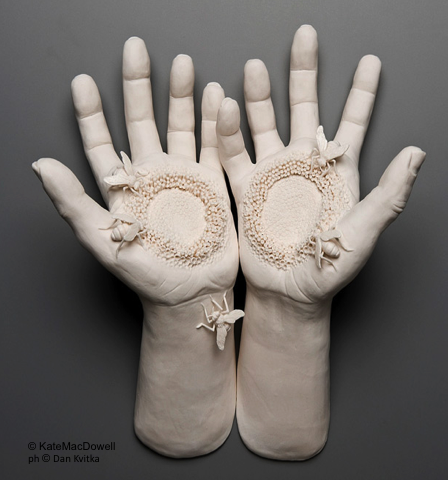 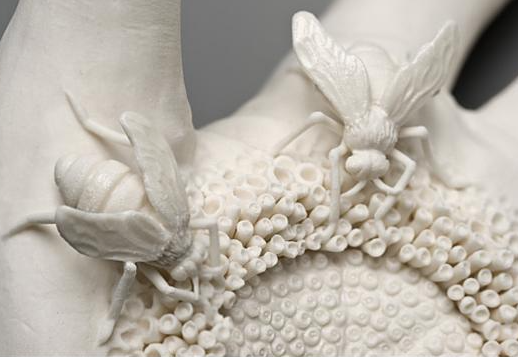 Why has the artist realized human hands, bees and pollen ?
First and last breath, 2010
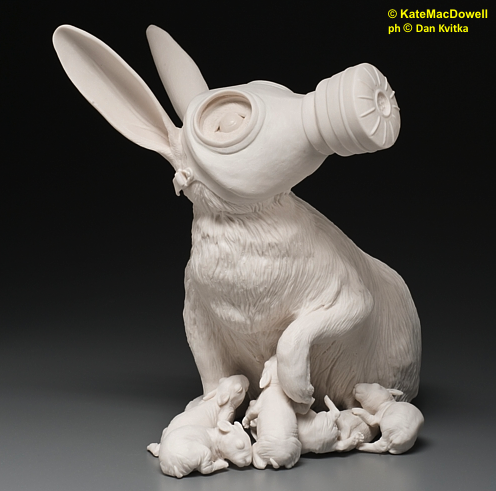 This artwork’s title is “First and Last Breath”. Why has the artist chosen this title?
Which animals are these ?
Do you see anything weird in this sculpture ?
Last of his tribe, 2012
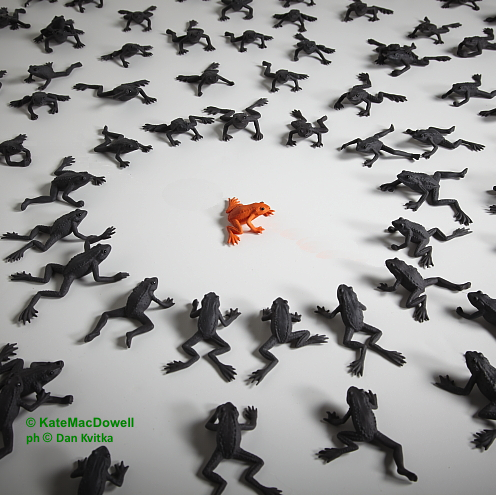 What do you see here ?
A little help.
This artwork composition’s title is “Last of his tribe”
Nursemaid 1, 2 e 3, 2015
What do you think about these statues?
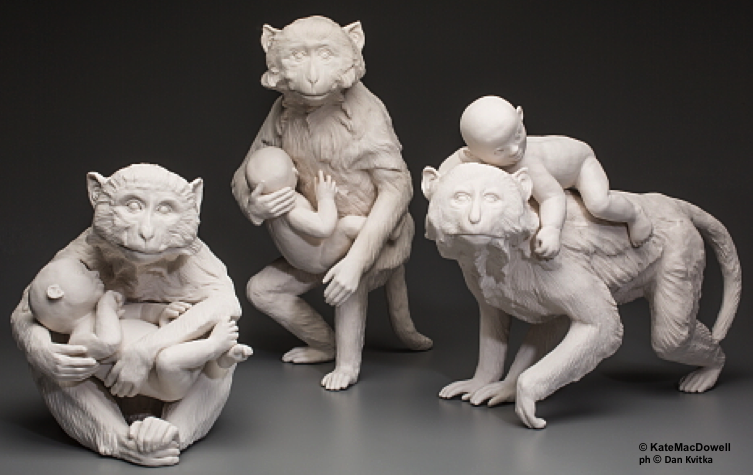 What do they have to do with BIODIVERSITY ?
Feral, 2019
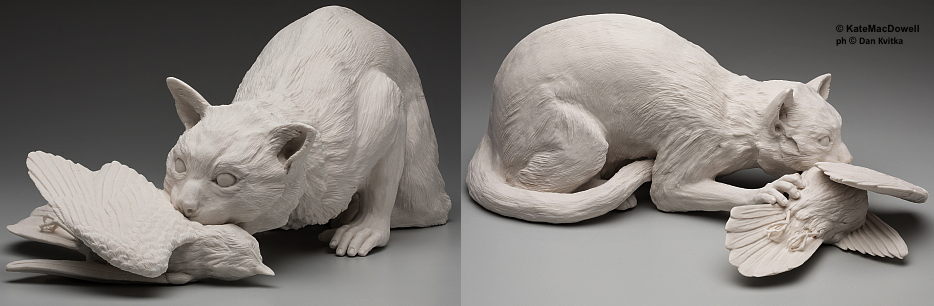 What’s happening here?
Soliphilia, 2010
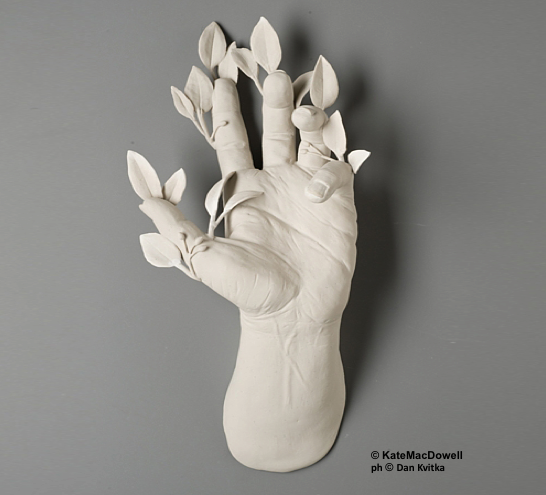 The word SOLIFILIA is a NEOLOGISM coined by Glenn Albrecht, an Australian environmental philosopher, a contemporary of ours.
The MEANING of this word is rather complicated. To explain it simply, we can say that it means...
… “THE LOVE OF AND RESPONSIBILITY FOR A PLACE, BIOREGION, PLANET”.
Now that you know what it means, comment on this sculpture!
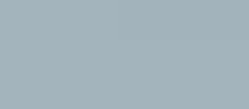 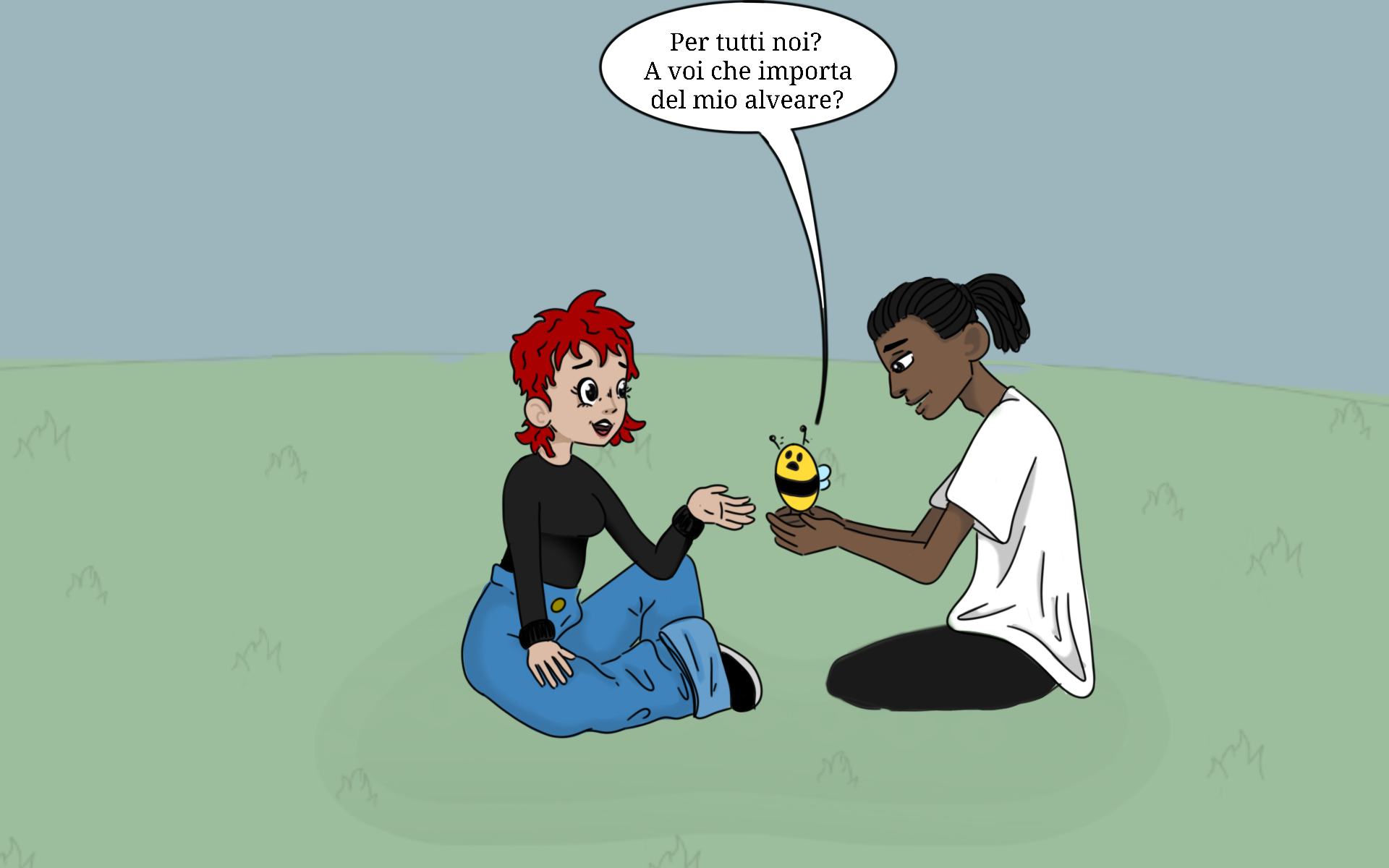 .... Wow....
Kate’s sculptures are  startling!
Do you have more to show me ?
So, Buzzyette…
These artworks are very POWERFUL, aren’t they?
HOW DO these sculptures make YOU FEEL?
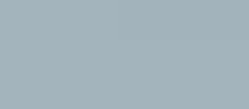 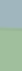 If you too liked Kate MacDowell’s works, 
You can fin more on her personal website:
http://www.katemacdowell.com/portfolio.html

Look at them with your teacher
 and comment them.
EPILOGUE
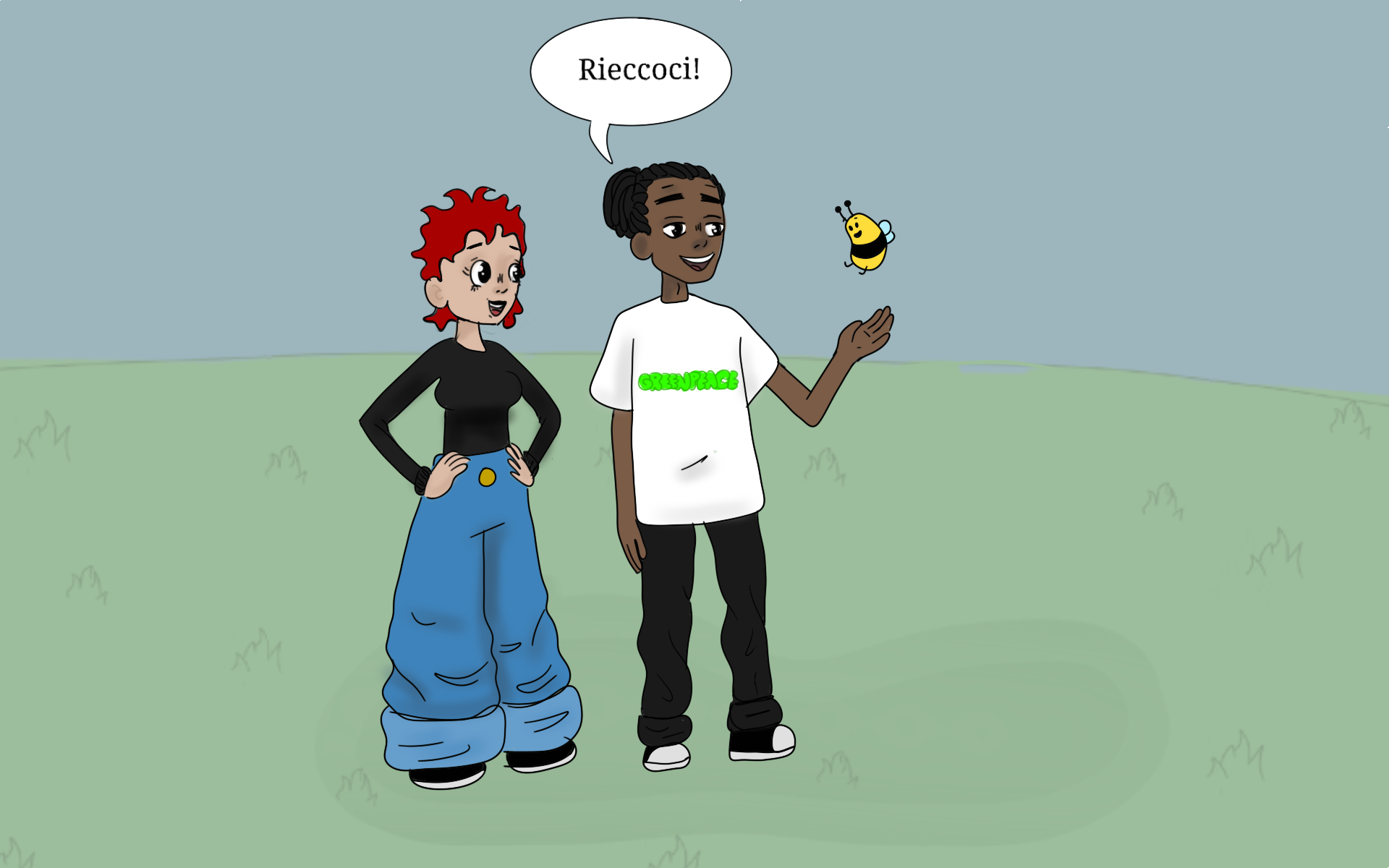 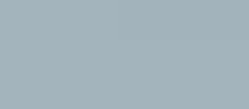 So, Friend,
What do you think?
Did you enjoy what you’ve seen ?
Here we are again !
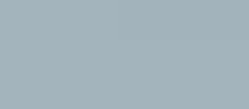 Yes, it’s been a surprising experience!
I am honoured I’ve been the protagonist of this tour !!!
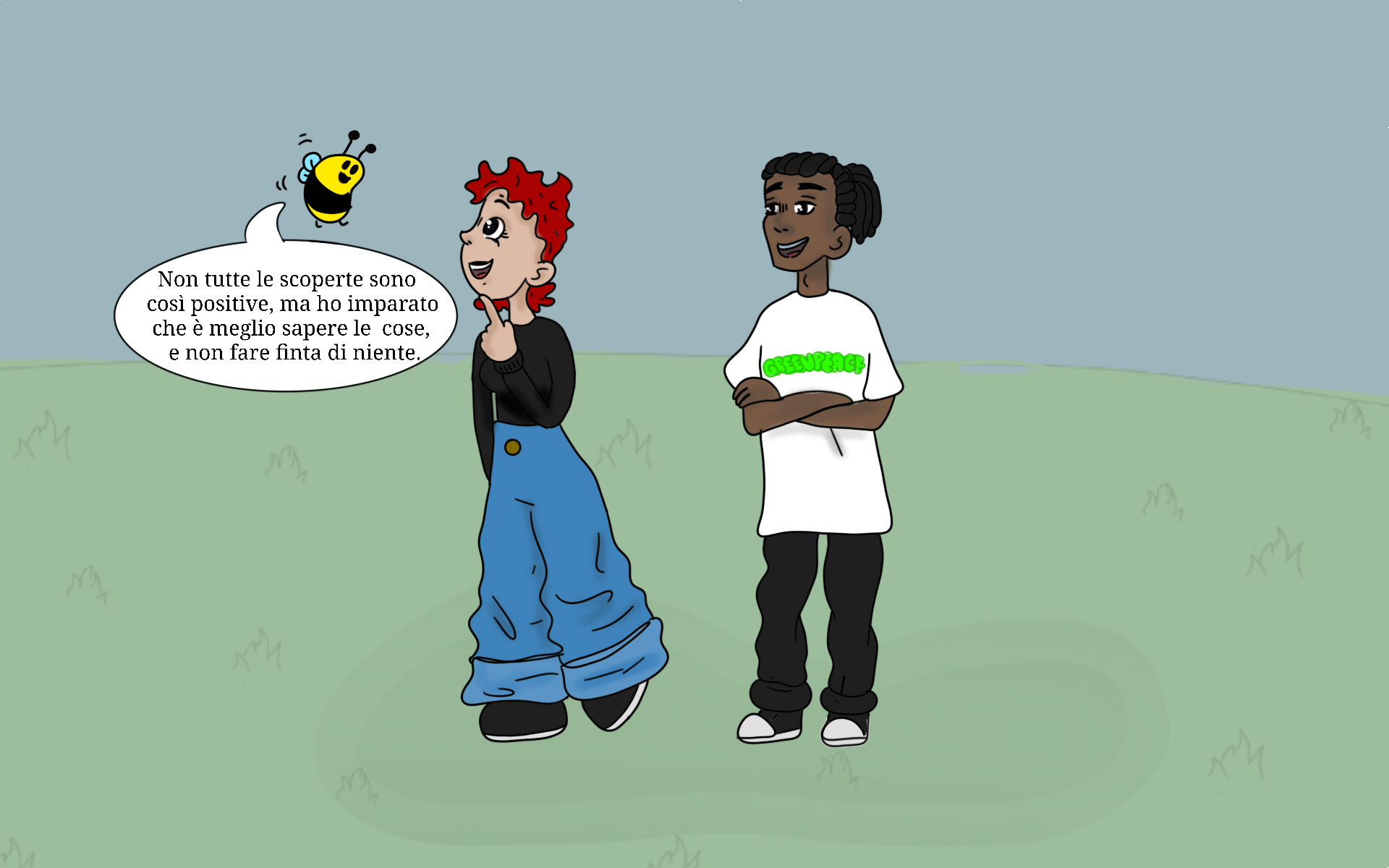 Yes, very well said !
We must JOIN OUR FORCES AND WORK TOGETHER!
And ART can HELP !
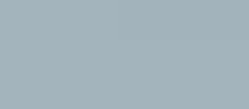 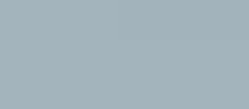 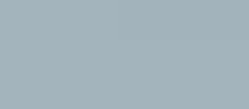 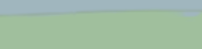 I feel very SAD for my animal friends in danger! It’s been SHOCKING to see what’s happening to the natural world....
.... Though, KNOWING IS BETTER THAN NOT KNOWING.
Why BUZZYETTE says that getting to KNOW an issue is BETTER than IGNORING it ?
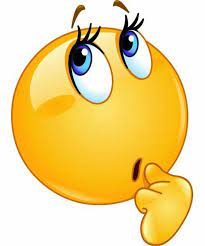 Why MAX says that we
Must WORK ALL TOGETHER?
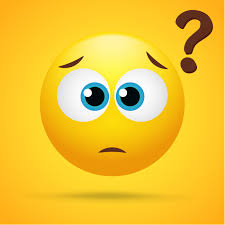 In your opinion, when SAMIR says that
ART IS IMPORTANT, what does he mean ?
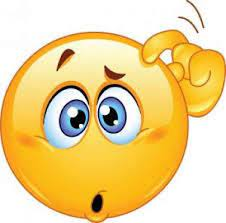 A little hint for you… think about these two verbs:
SPREAD and RAISE AWARENESS.
Do you know what they mean?
Can you think at some other verb connected with these two?
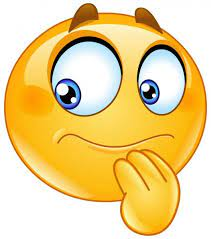 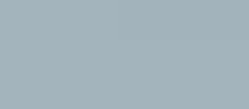 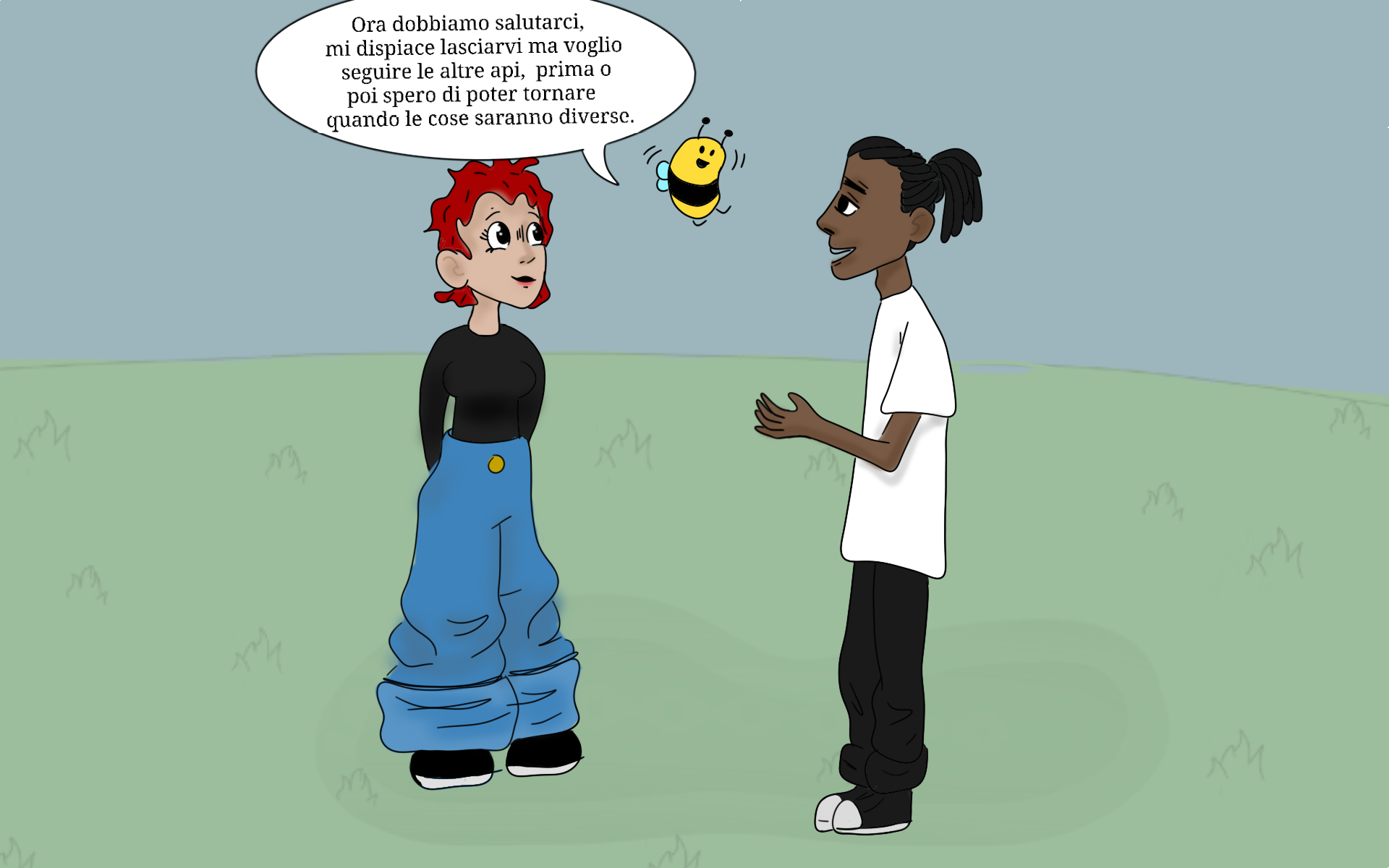 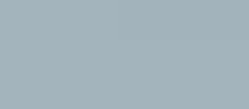 And we COMMIT for things to change!
Thank you, my dear friends !!!
Now I know a lot more!
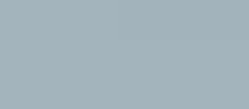 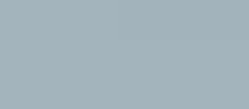 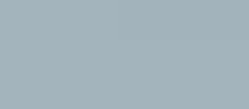 I must go with my friends the bees, now.
I’ll be back when things will be different.
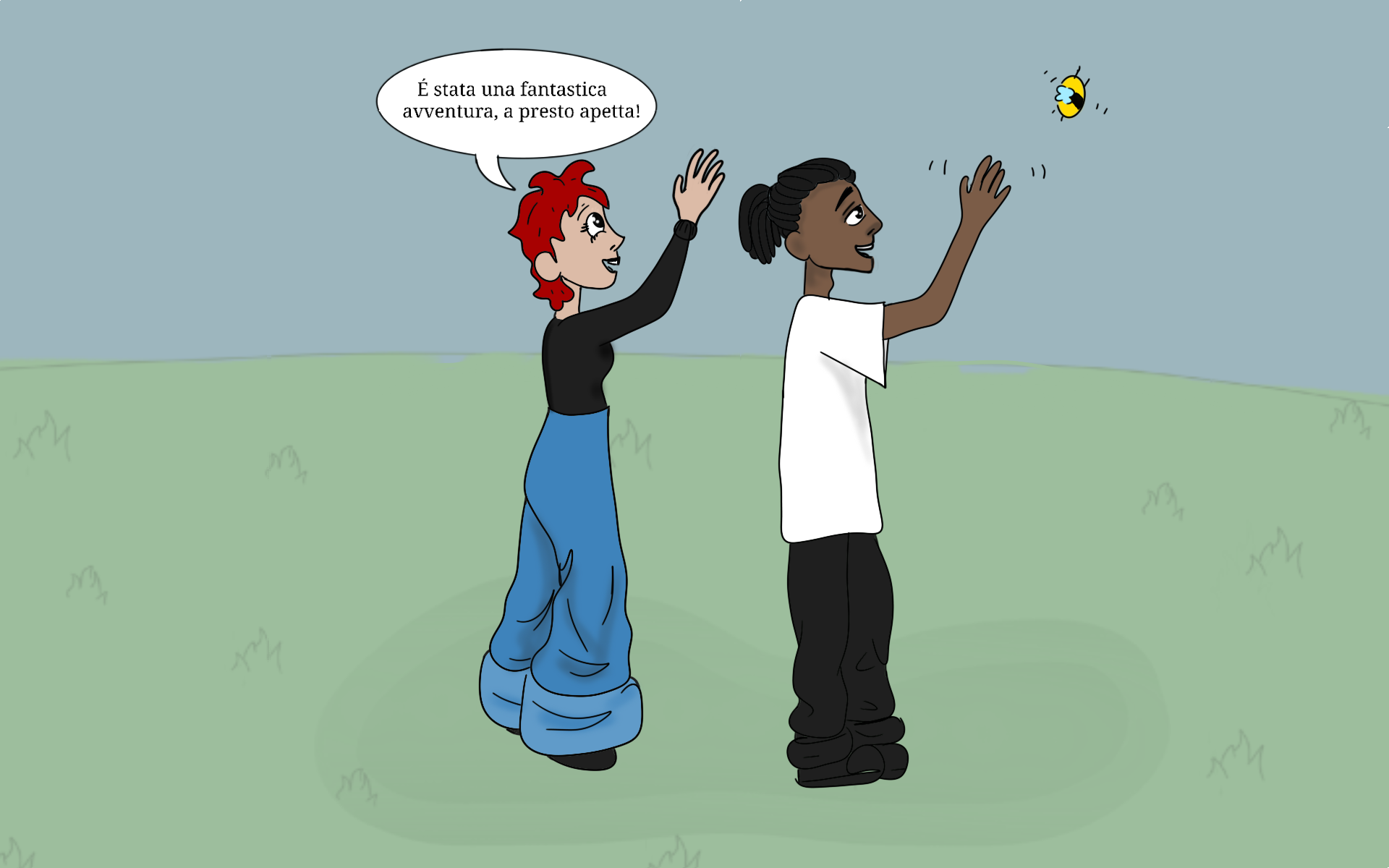 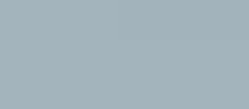 Bye-Bye, Buzzyette!
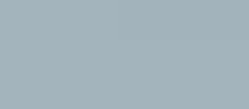 Bye, friends !
Safe travels !
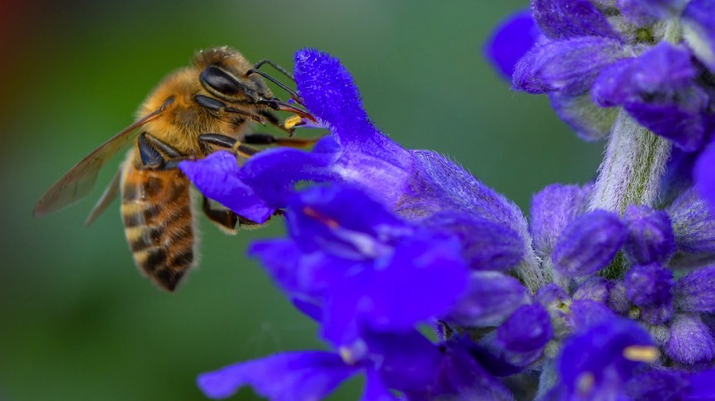 The end